CERTIFICATION DES ÉTABLISSEMENTS DE SANTE POUR LA QUALITE DES SOINS (V2020)
Prévention des IAS
infections associées aux soins
Théorie
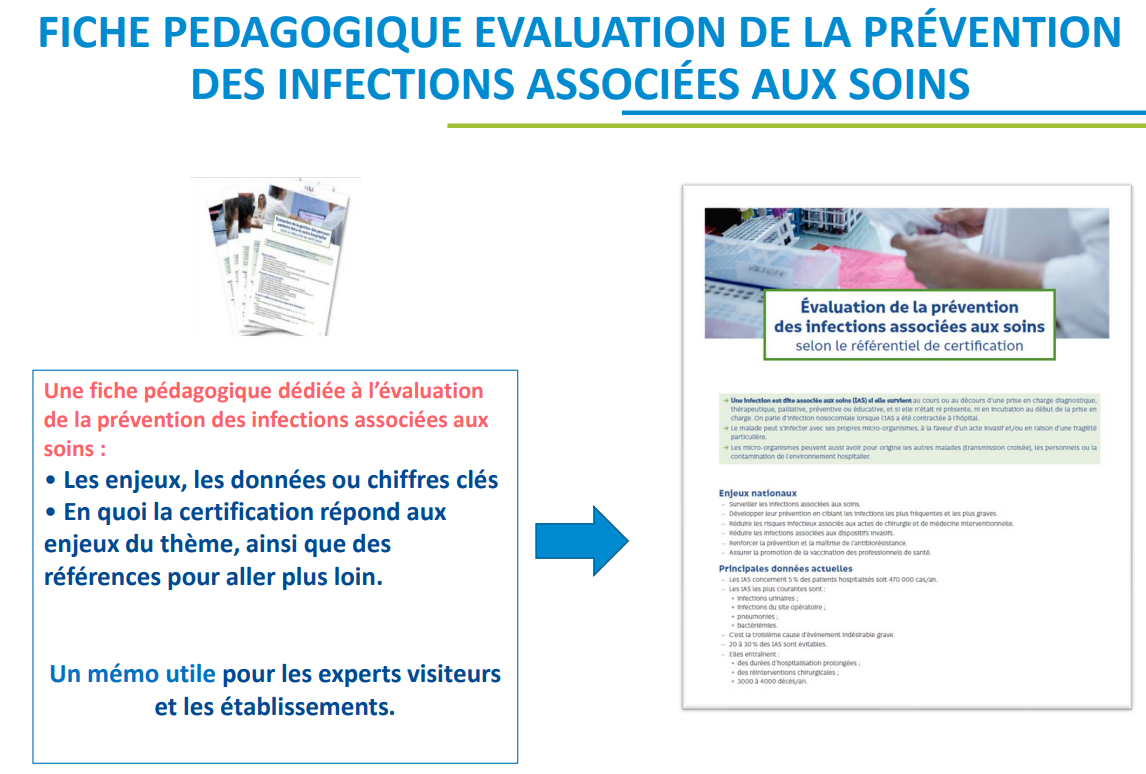 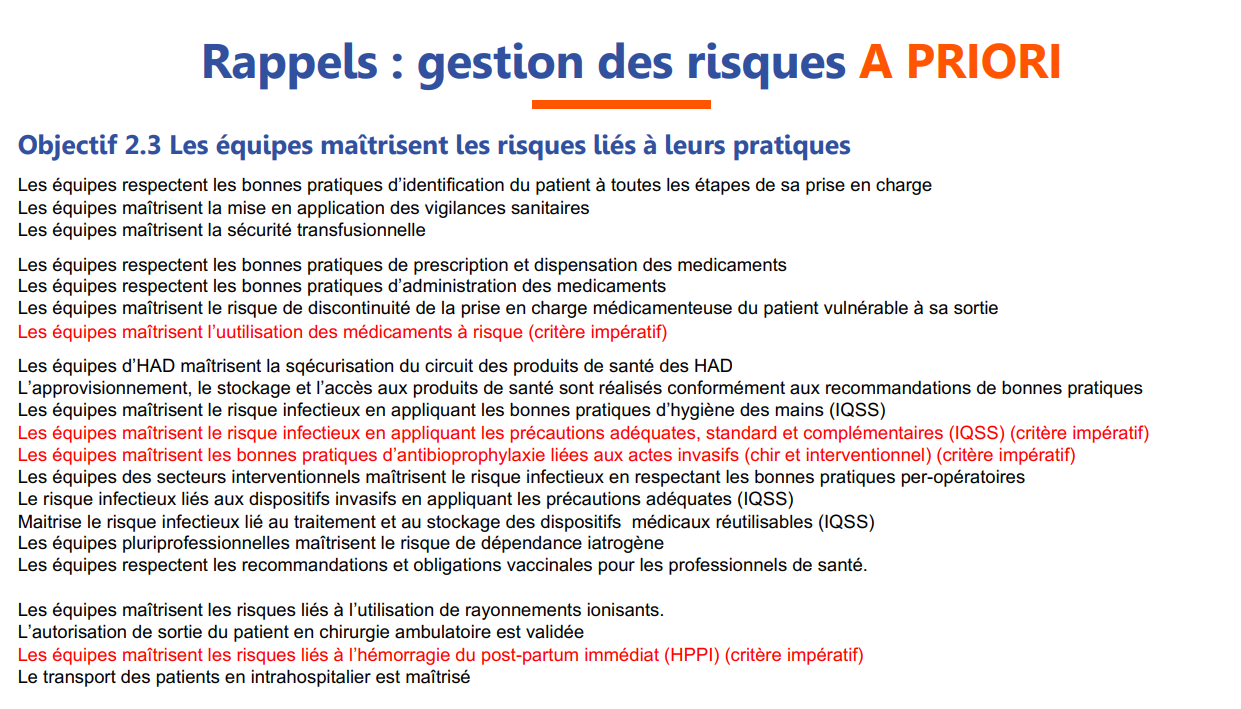 22 critères sur la maitrise des risques 
liés à leurs pratiques 2-3
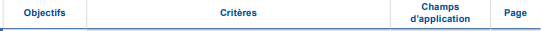 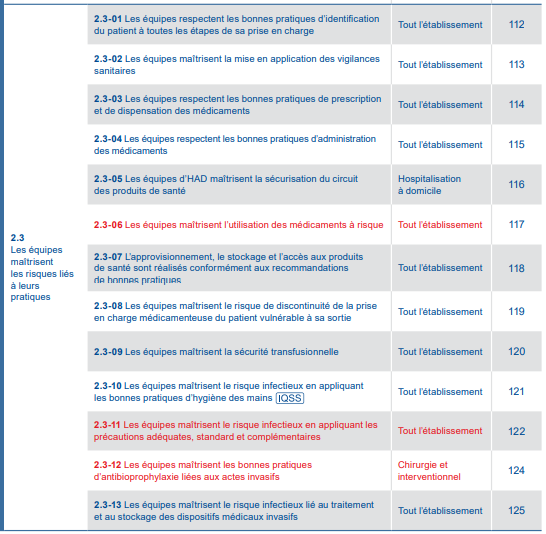 1 sur l’identité
1 sur les vigilances 
6 sur le médicament
1 sur la transfusion
7 sur la PRI
1 sur la dépendance
1 sur la violence
1 sur les rayonnements ionisants
1 sur l’obstétrique
1 sur la sortie en ambulatoire
1 sur le transport intra-hospitalier
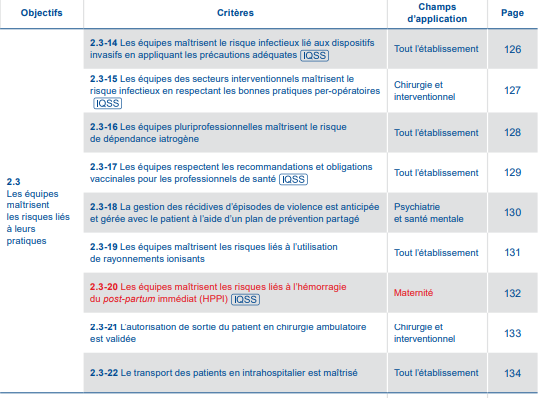 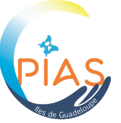 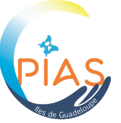 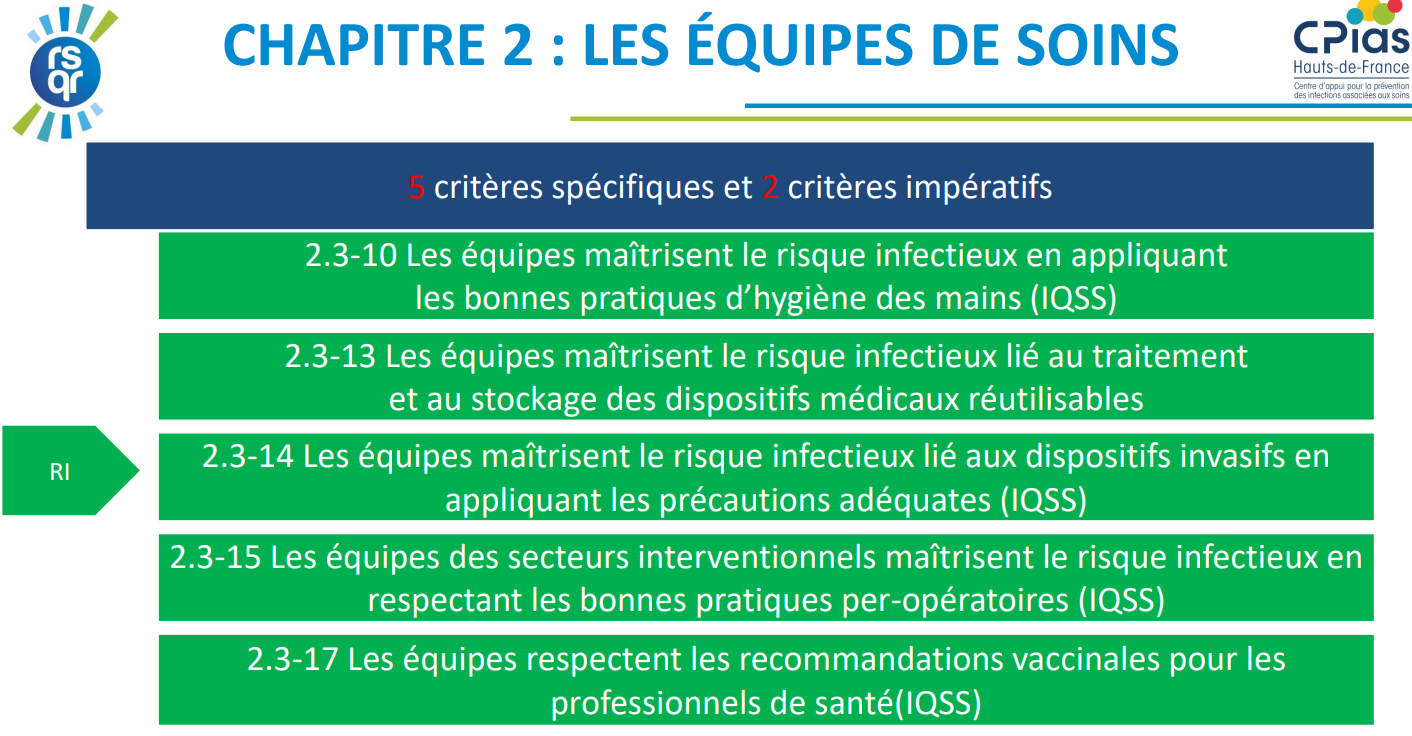 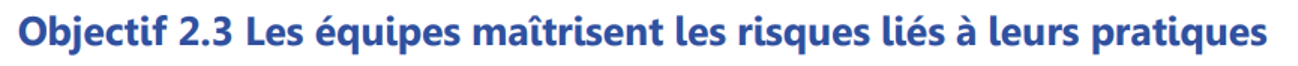 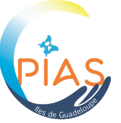 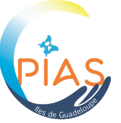 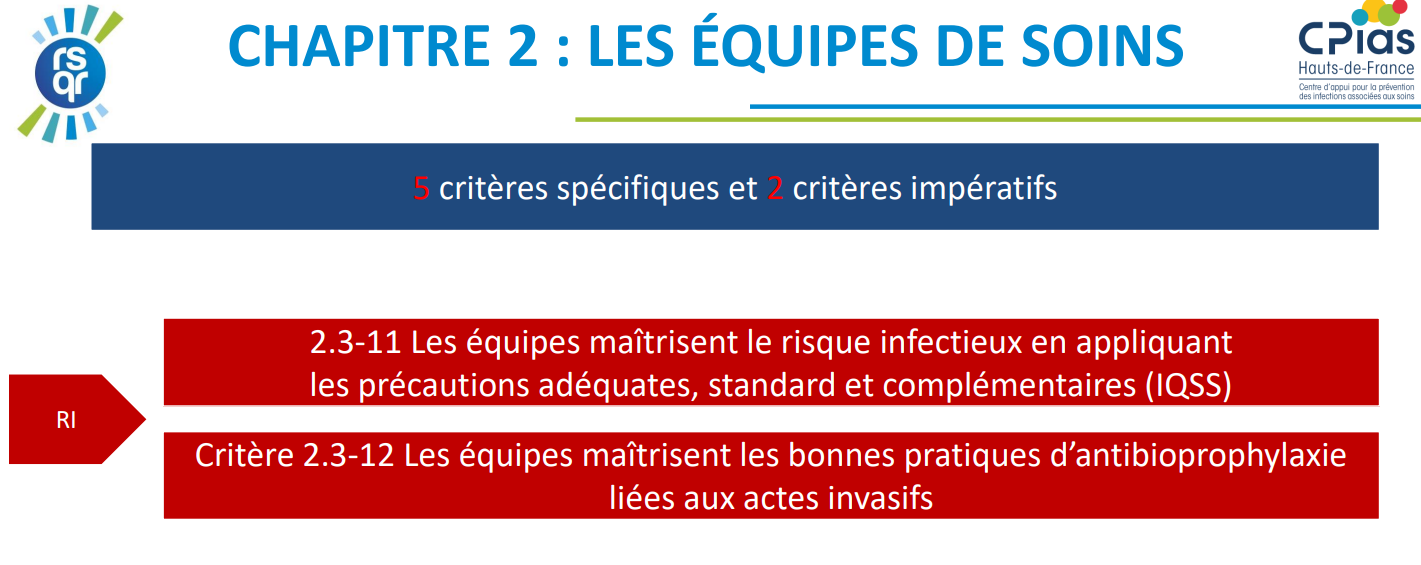 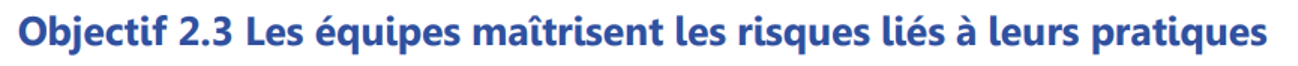 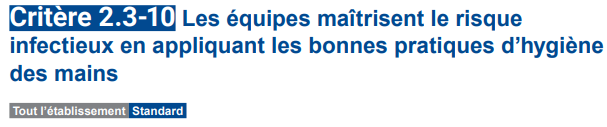 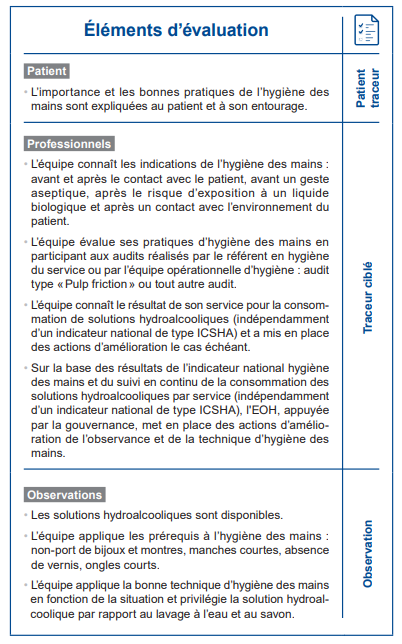 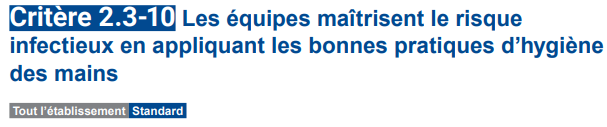 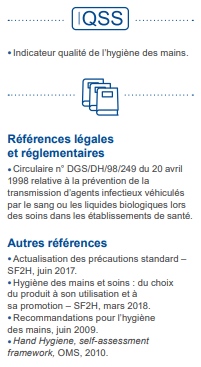 8 éléments d’évaluation
1 pour le patient (PT)
4 pour les professionnels (TC)
3 pour des observations (O)
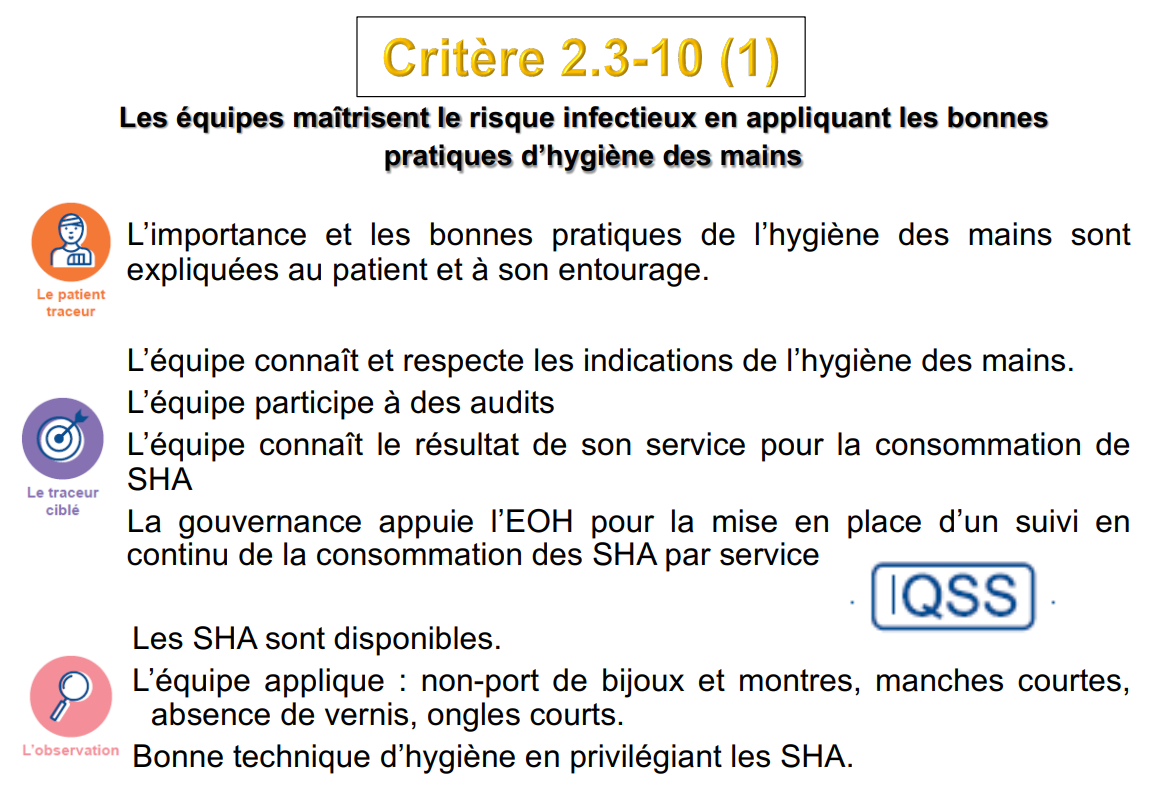 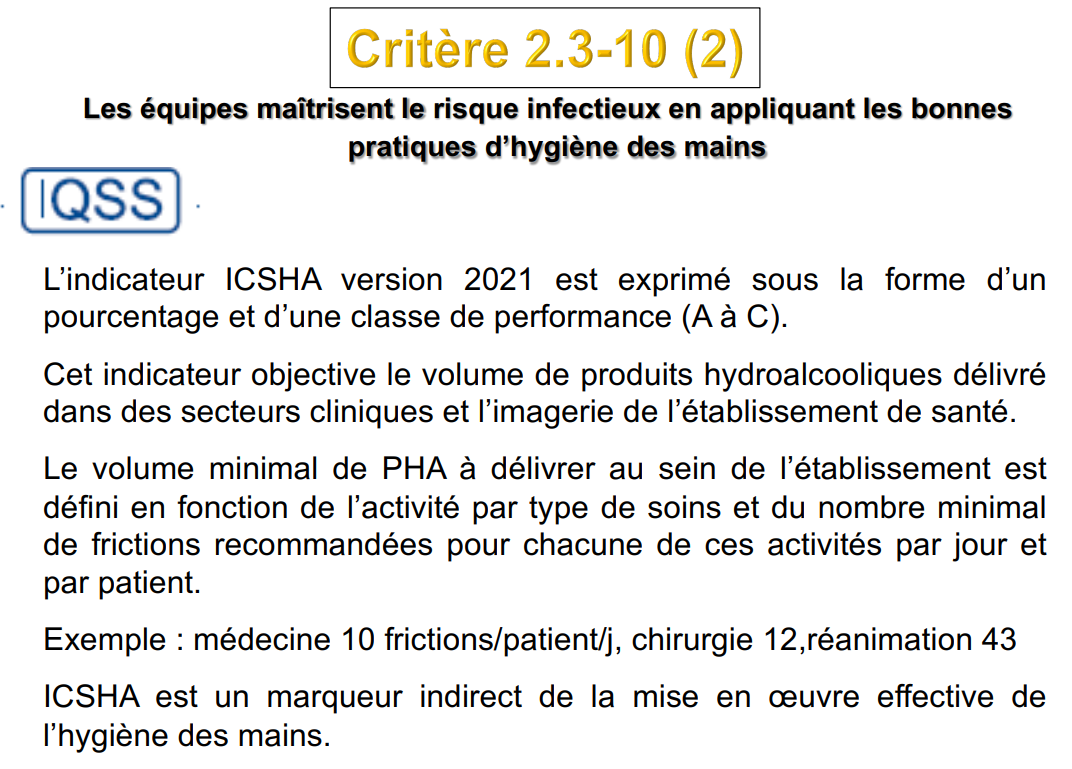 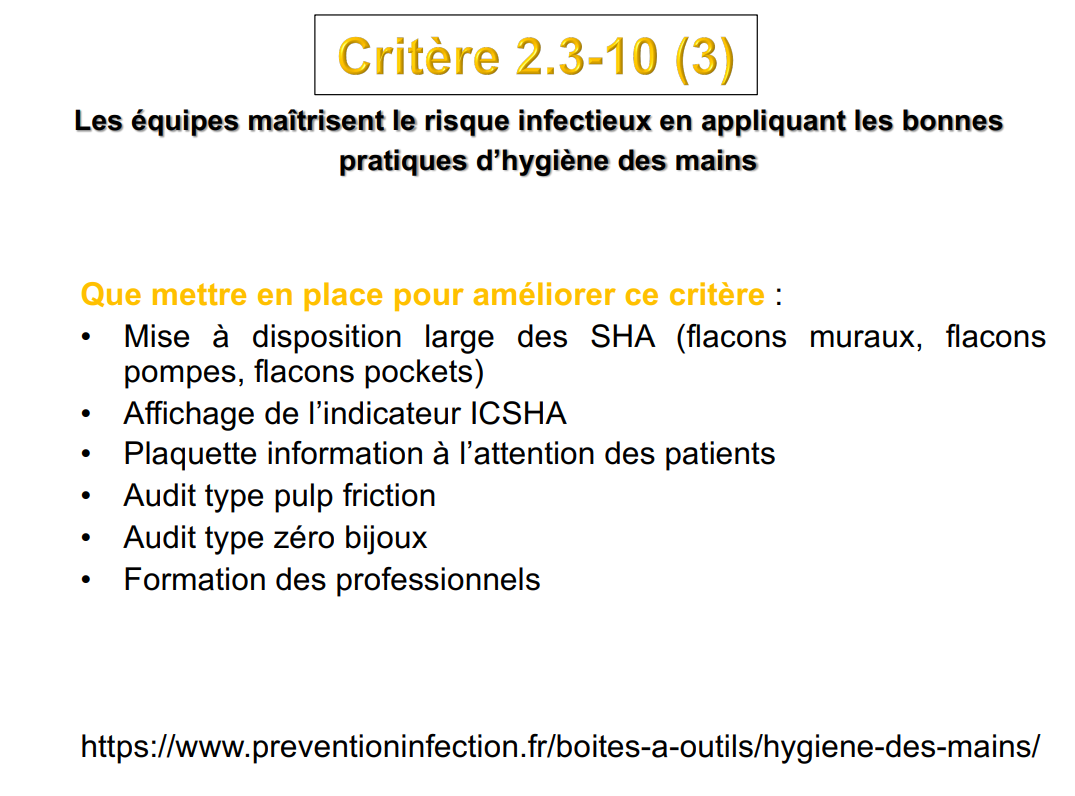 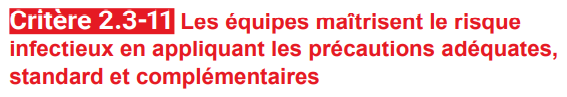 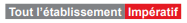 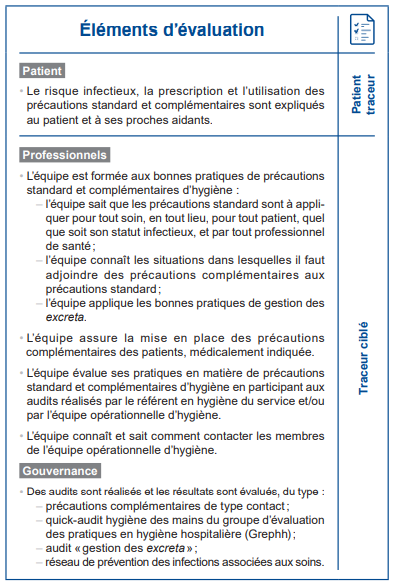 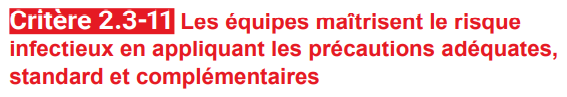 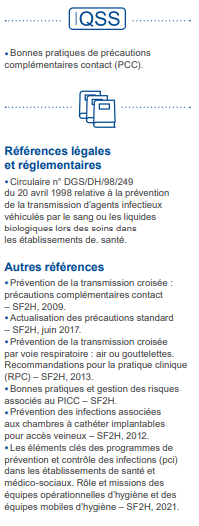 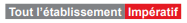 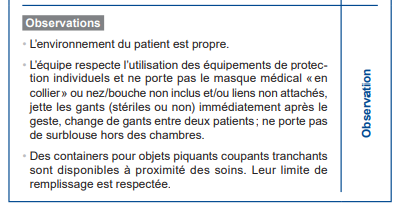 9 éléments d’évaluation
1 pour le patient (PT)
4 pour les professionnels (TC)
1 pour la gouvernance (G)
3 pour des observations (0)
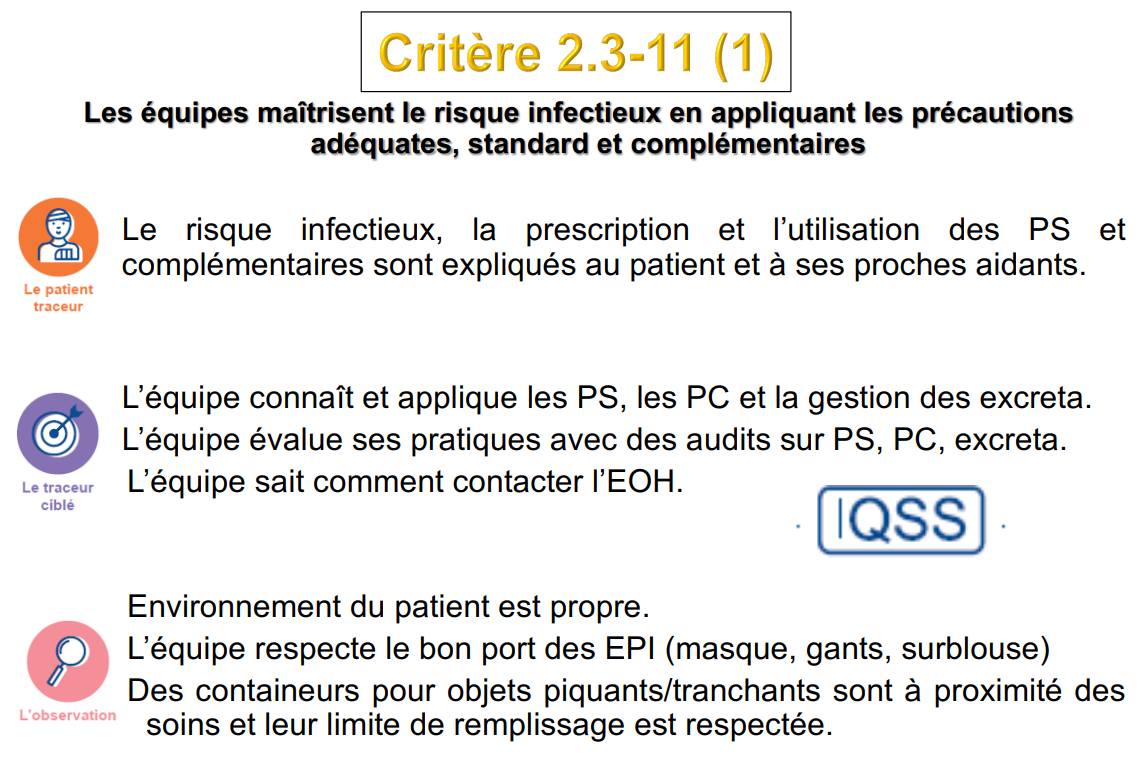 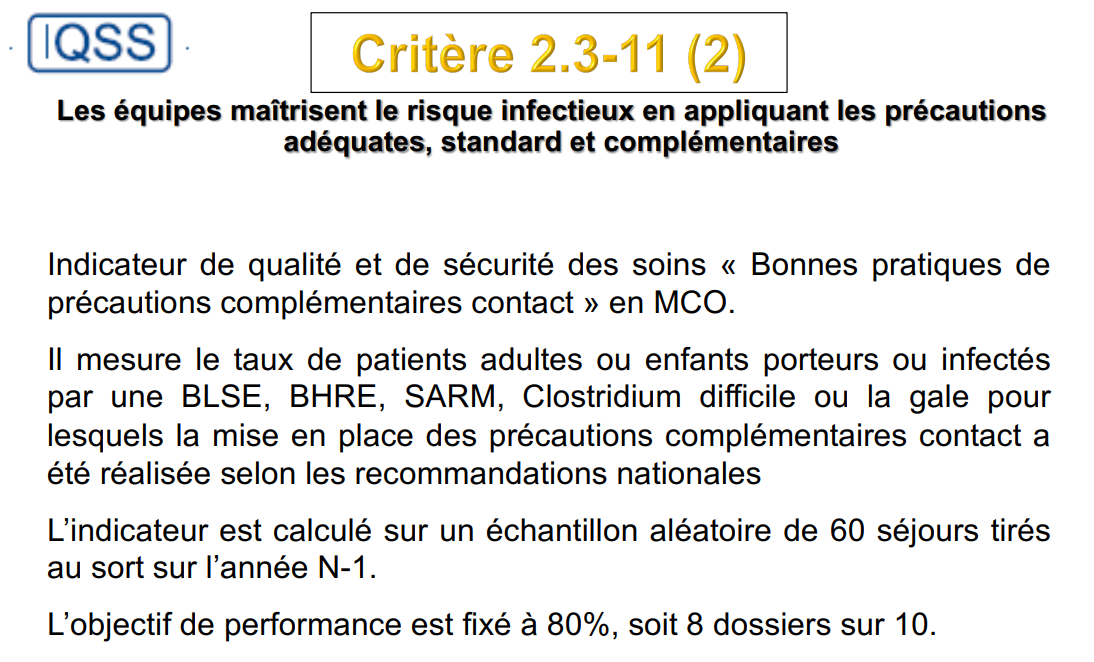 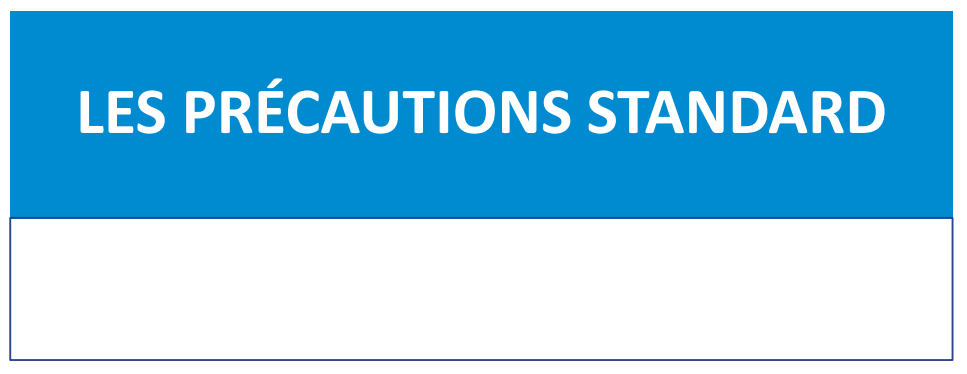 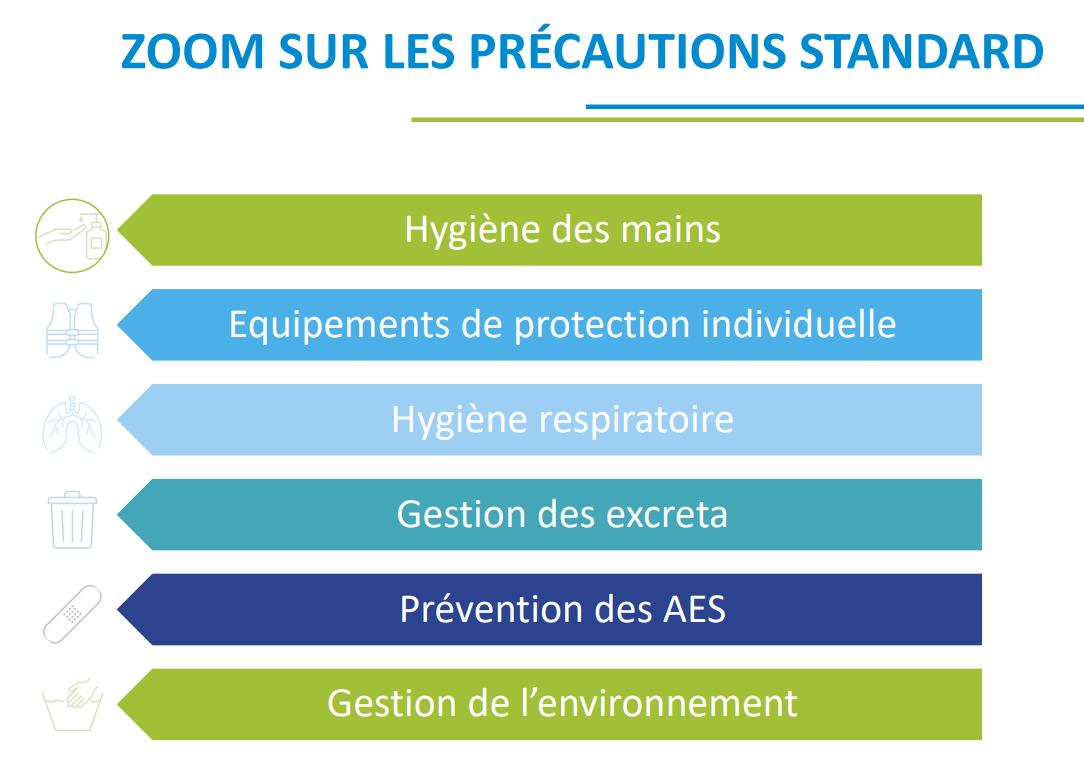 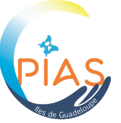 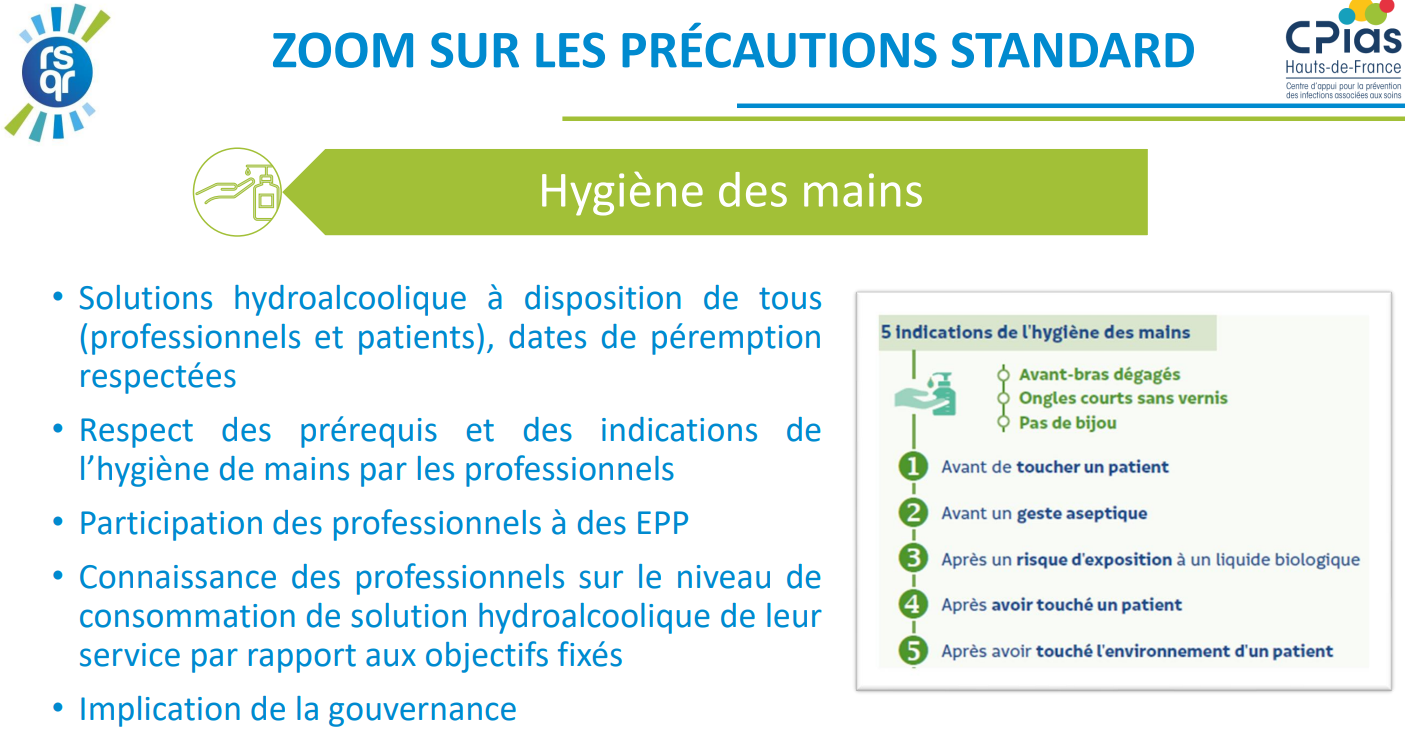 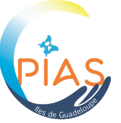 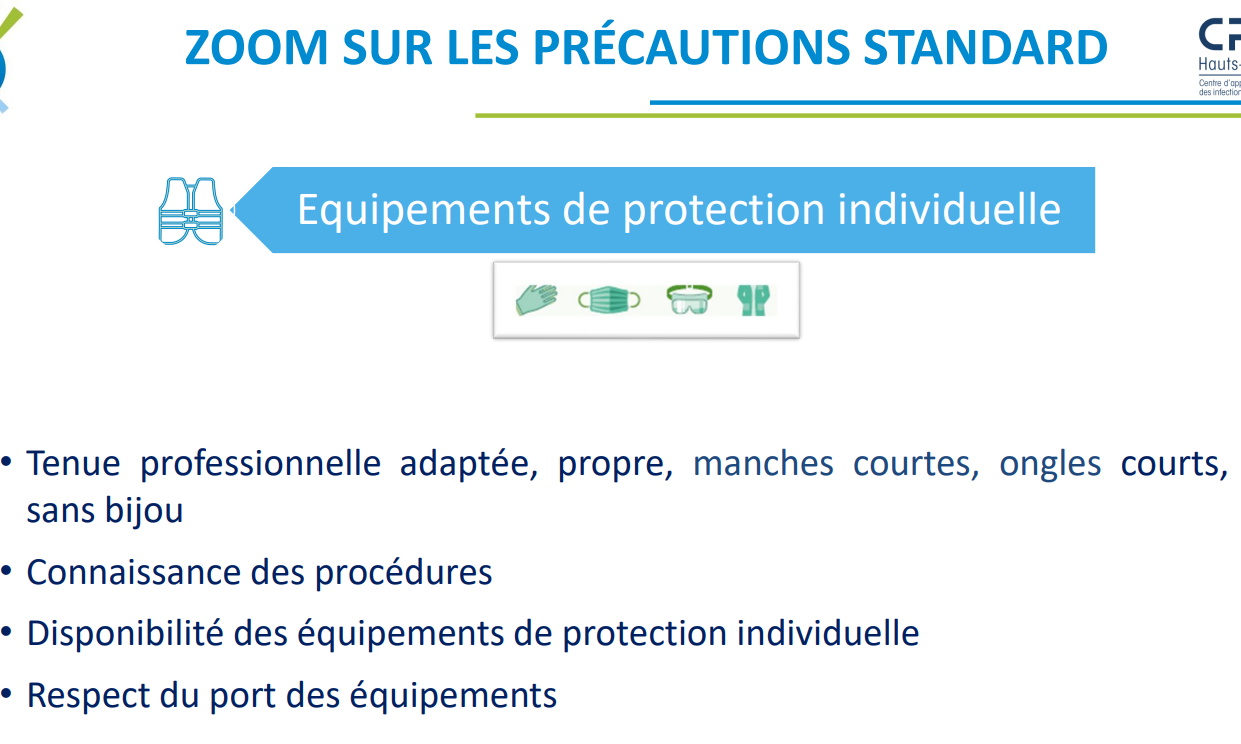 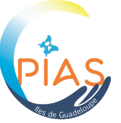 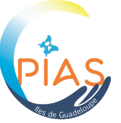 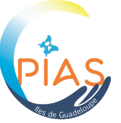 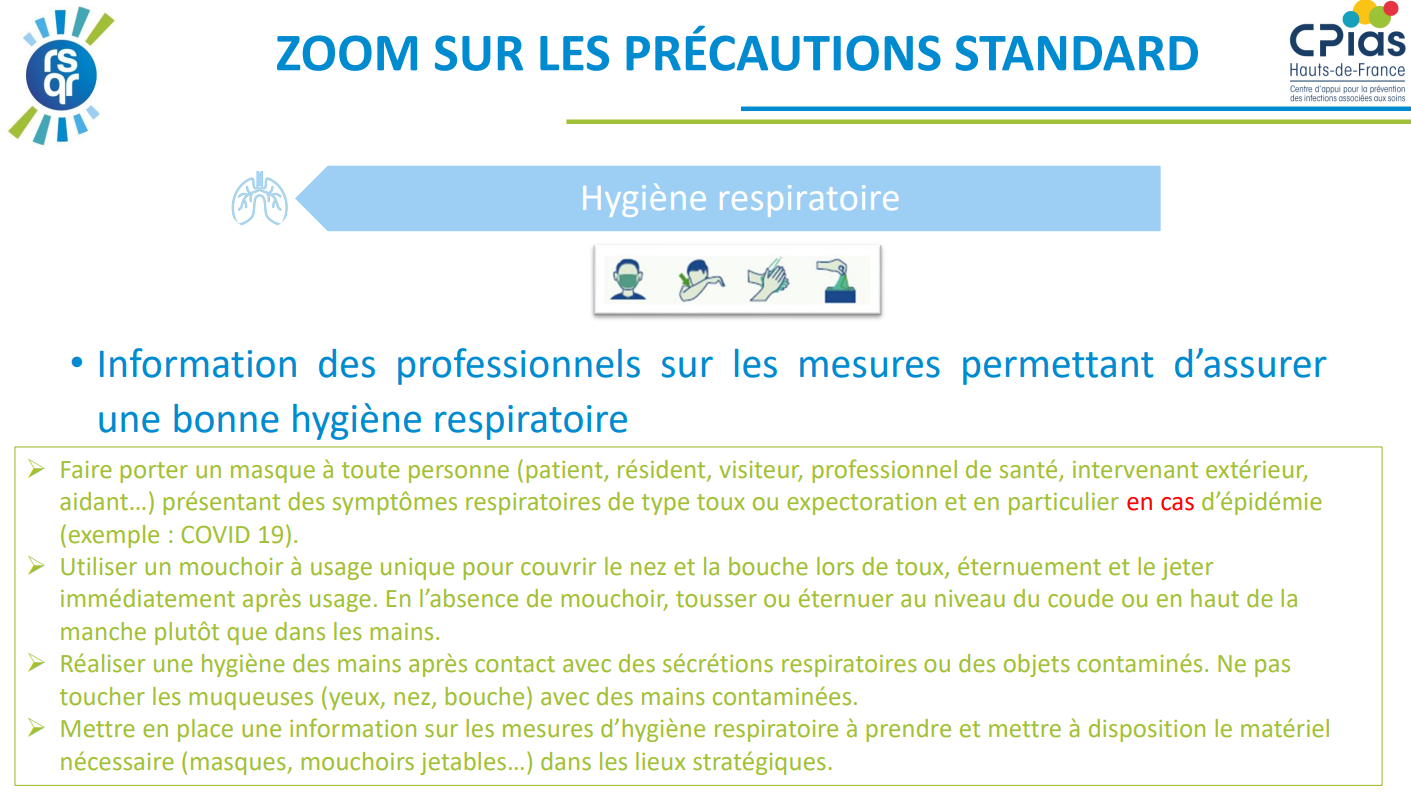 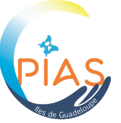 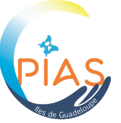 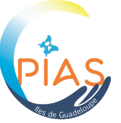 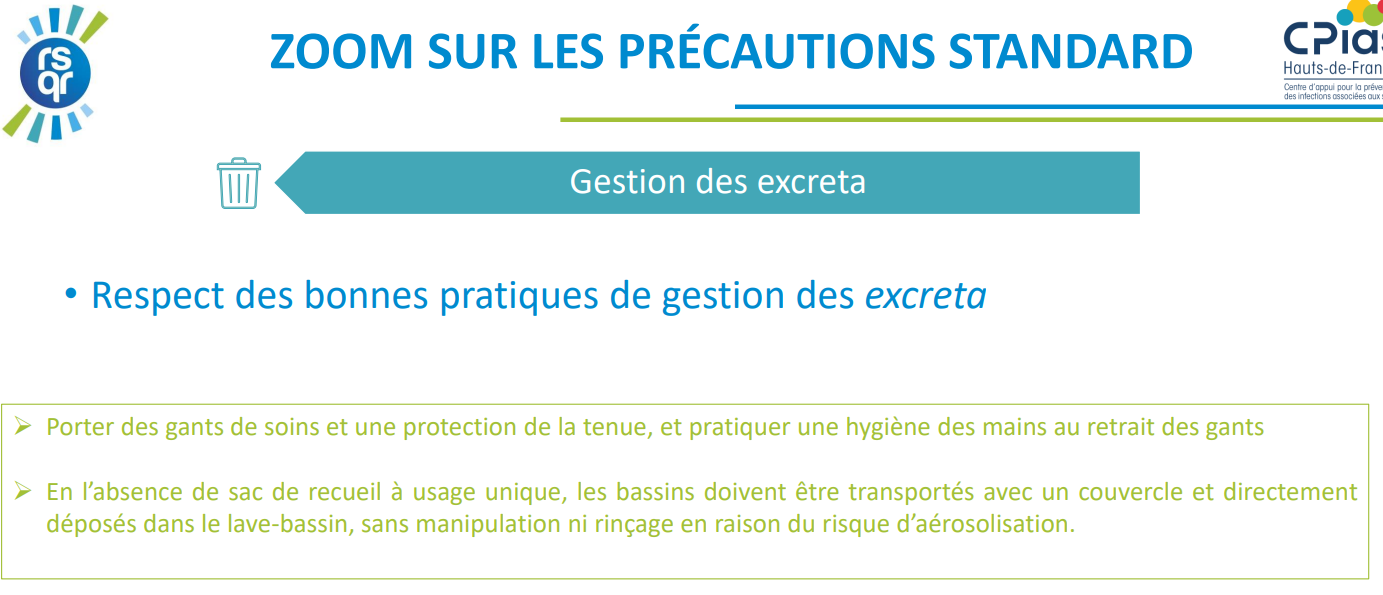 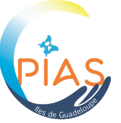 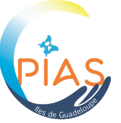 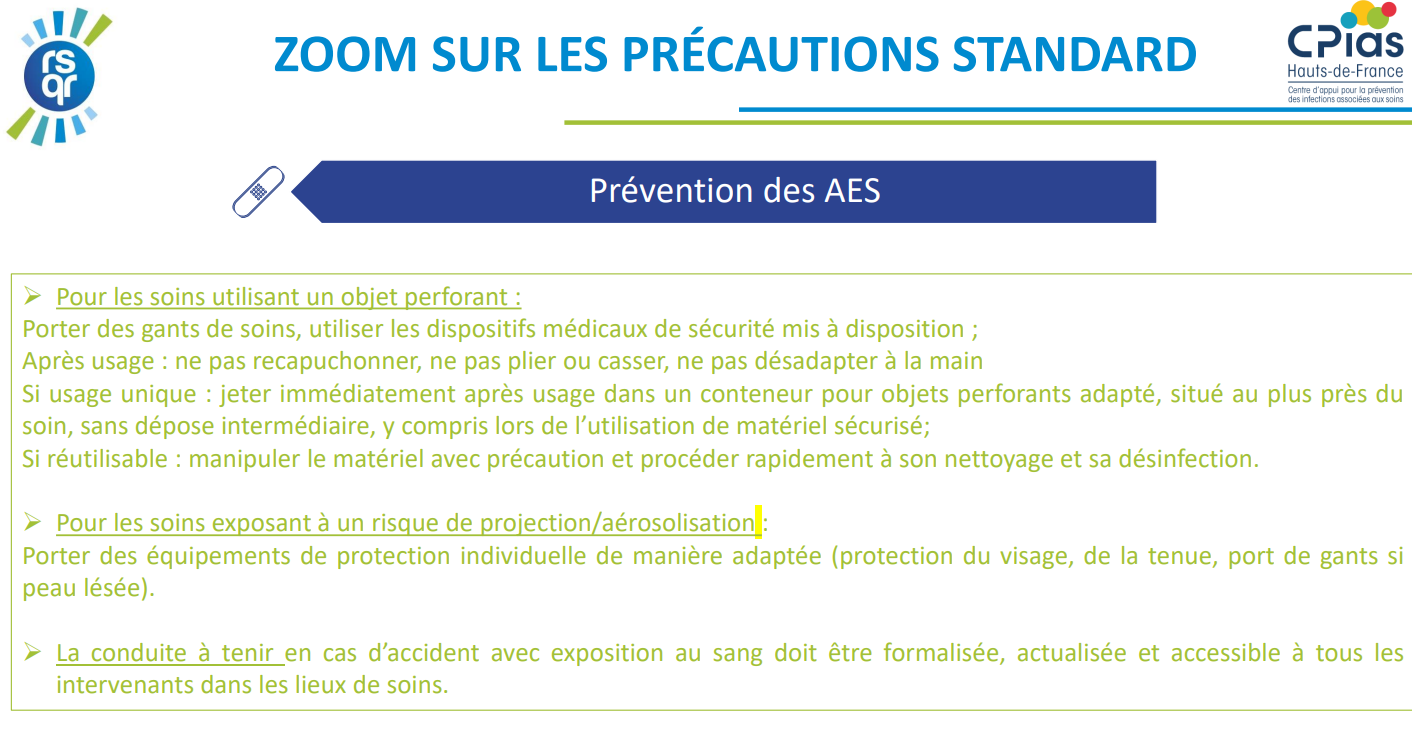 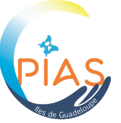 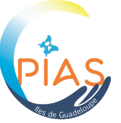 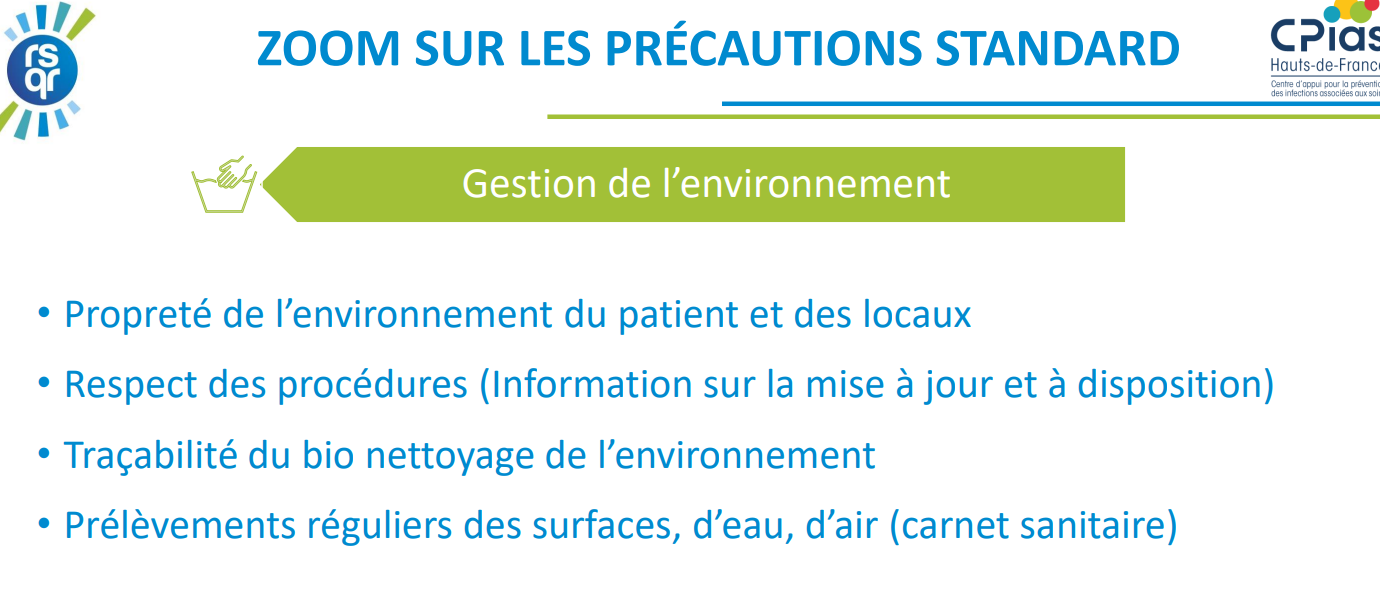 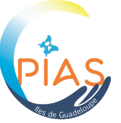 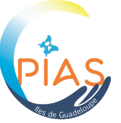 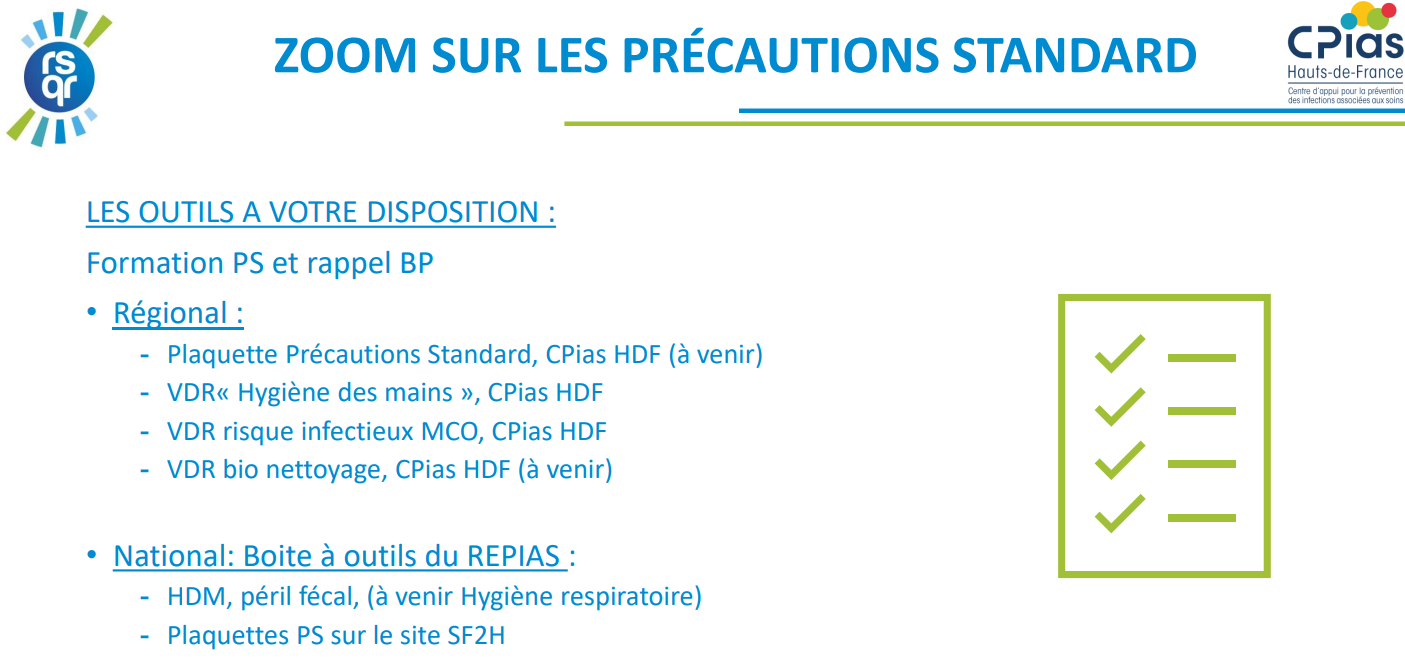 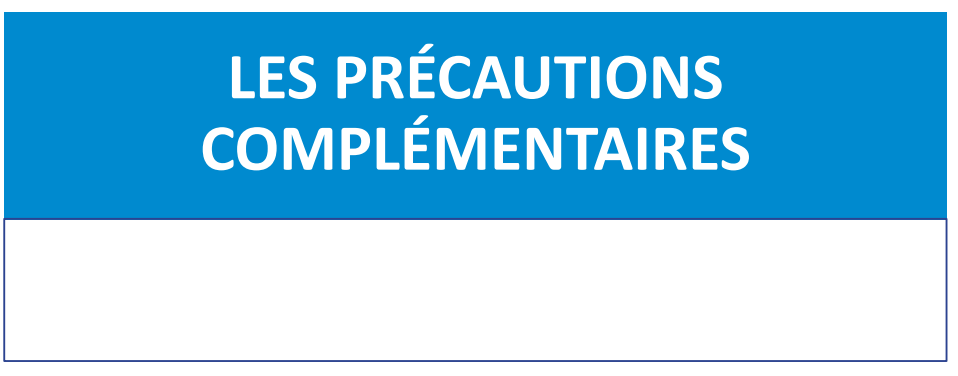 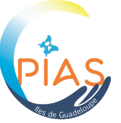 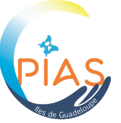 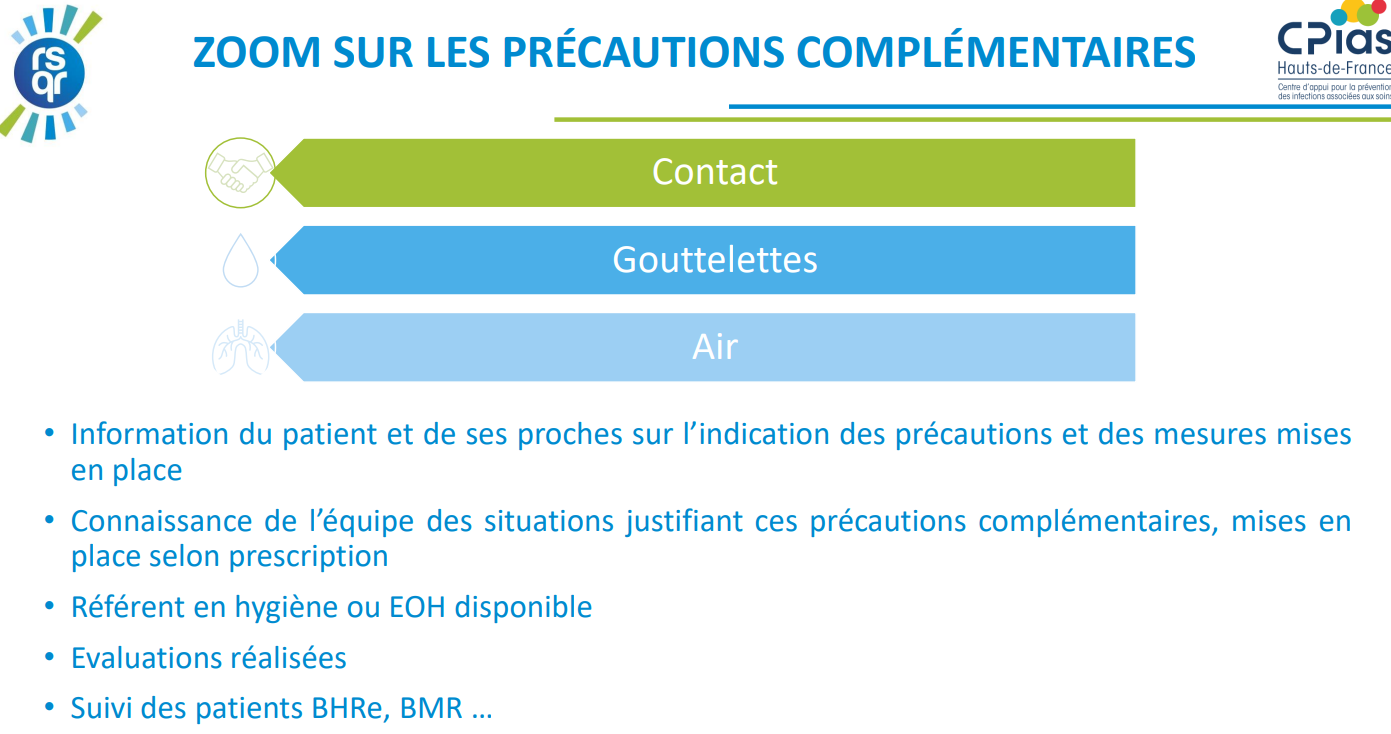 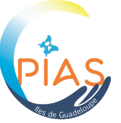 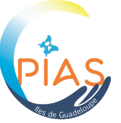 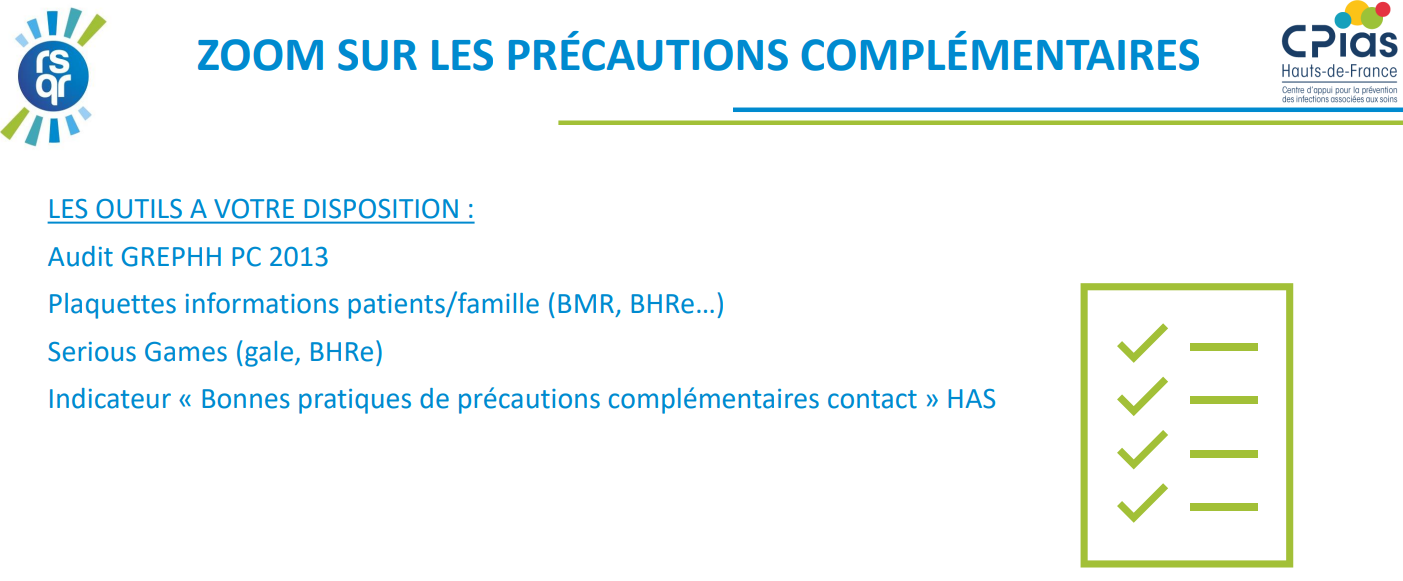 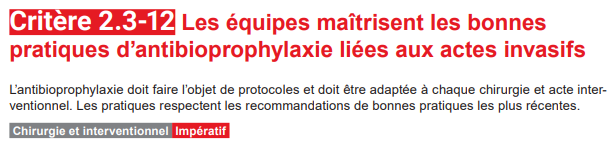 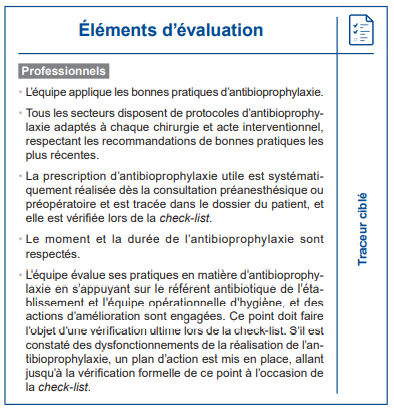 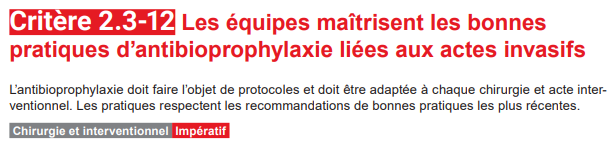 5 éléments d’évaluation

5 pour les professionnels (TC)
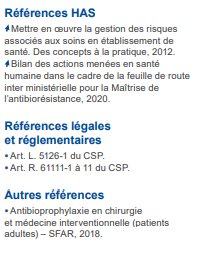 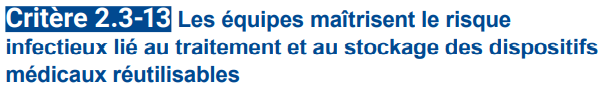 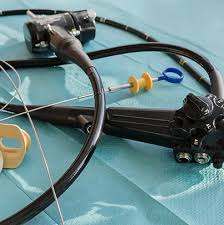 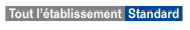 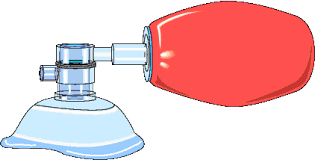 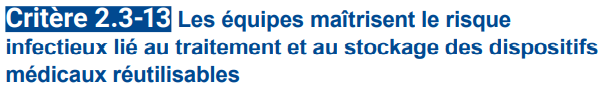 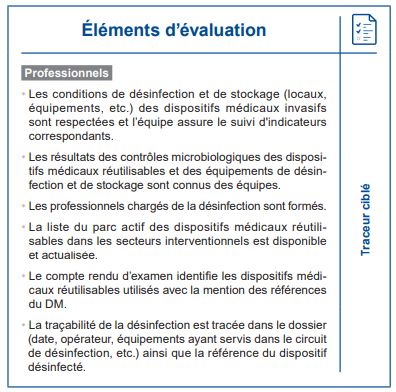 6 éléments d’évaluation
6 pour les professionnels (TC)
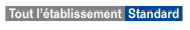 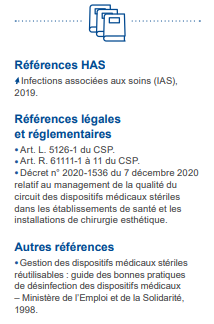 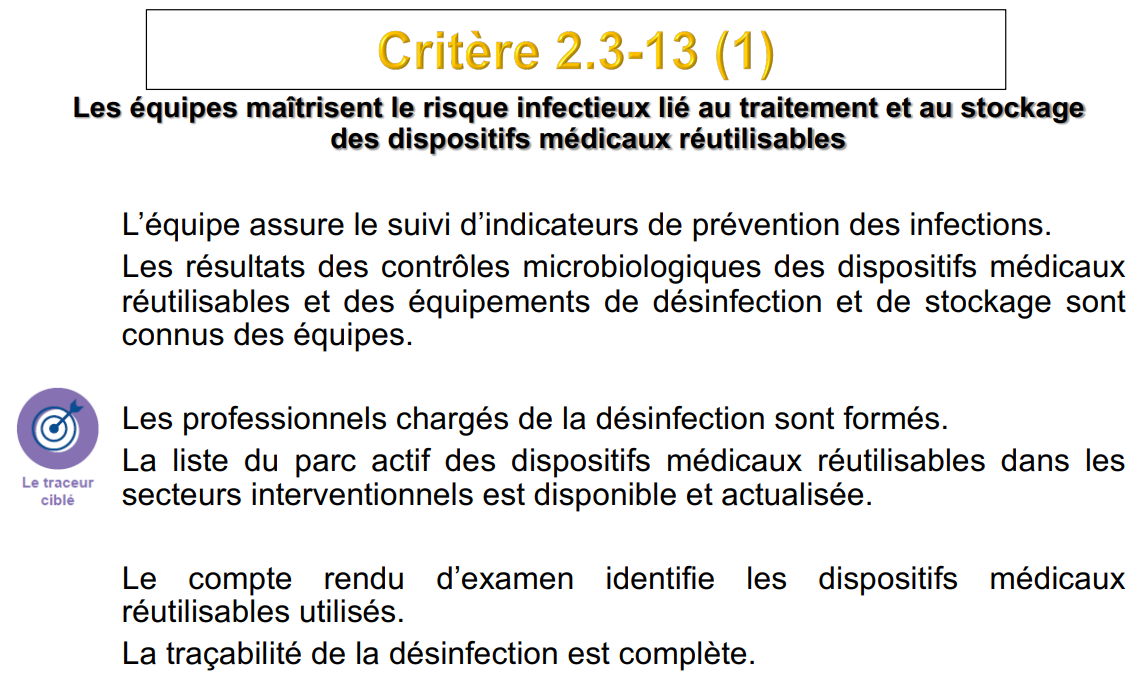 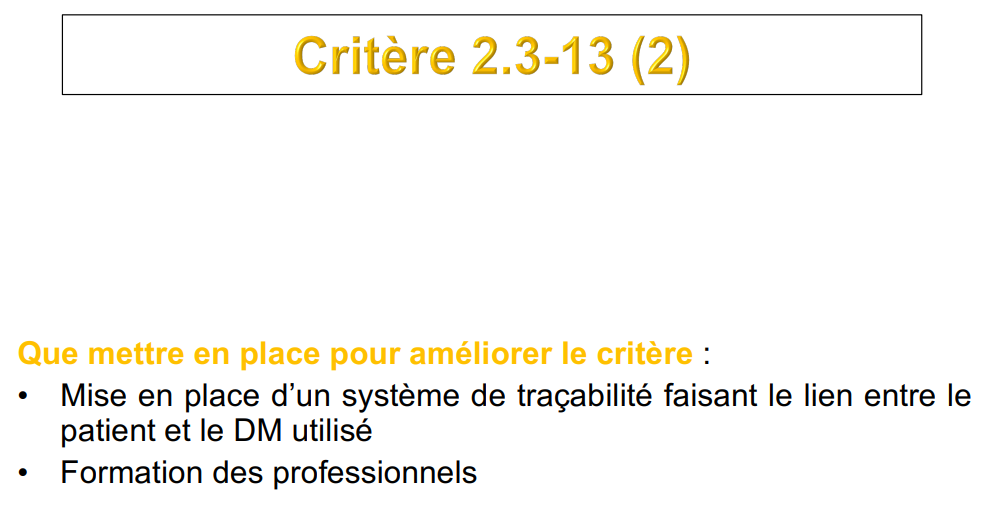 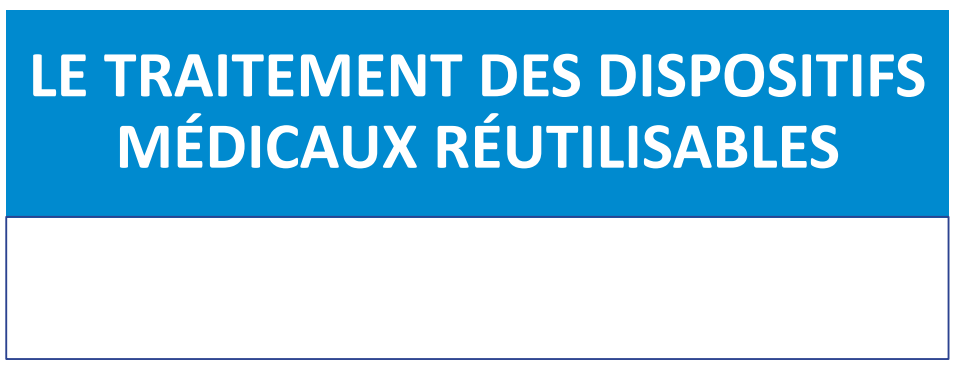 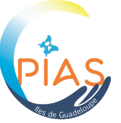 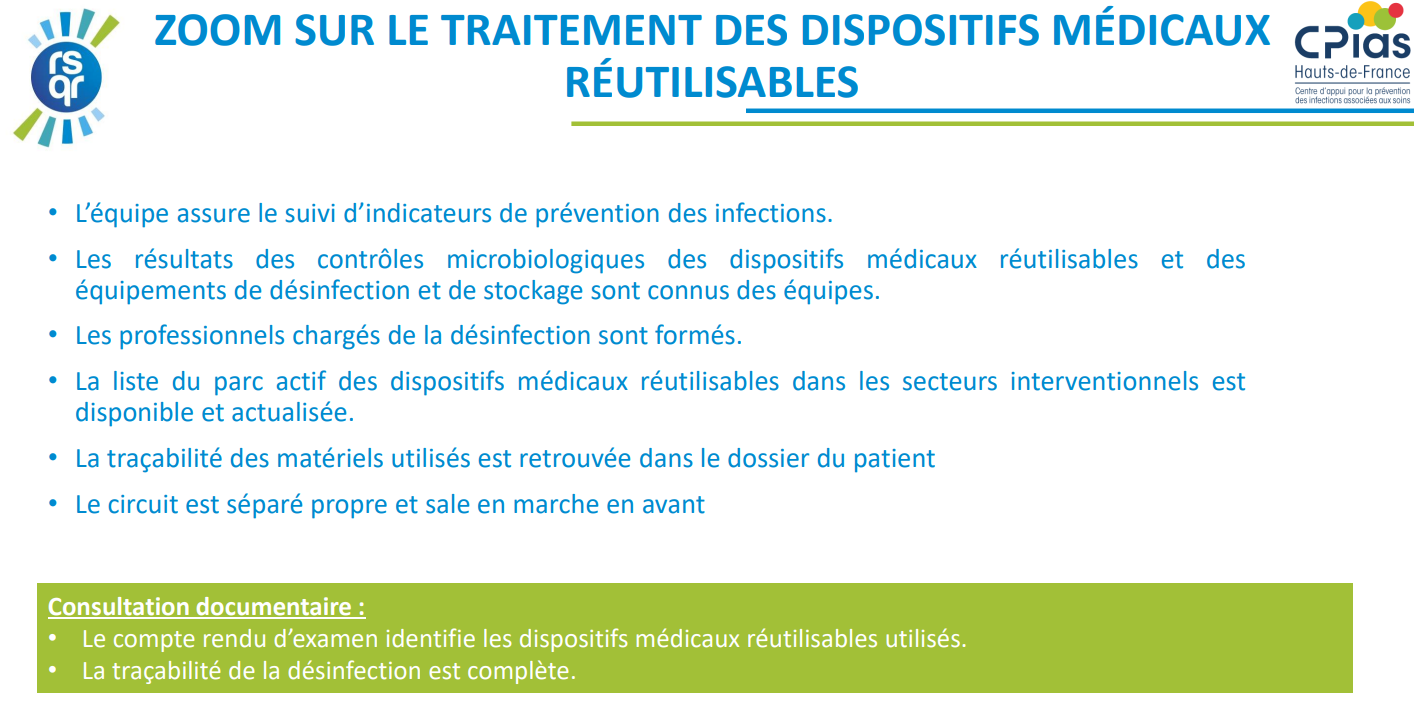 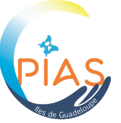 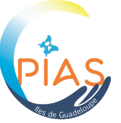 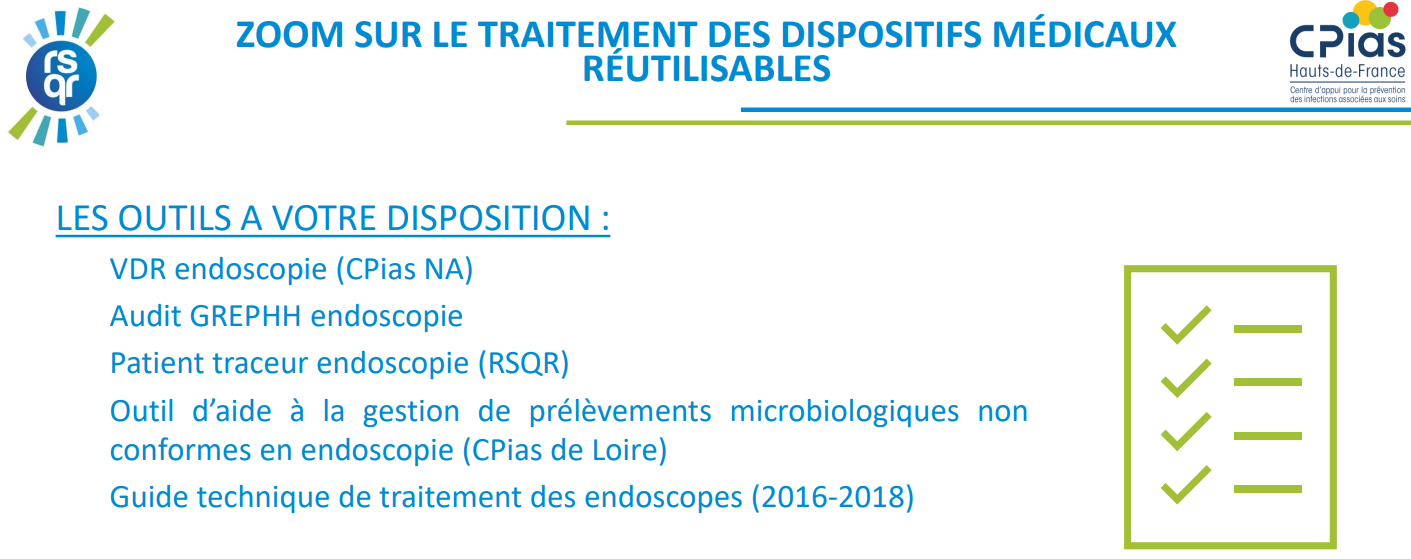 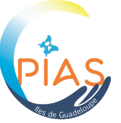 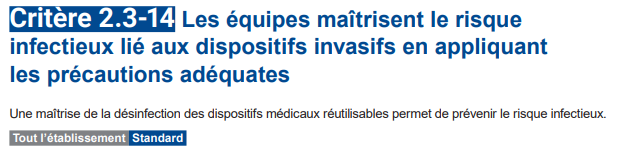 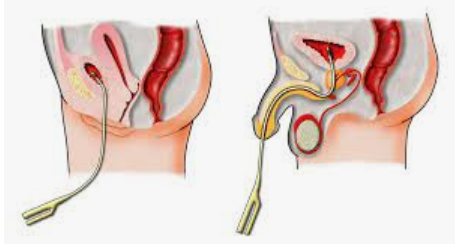 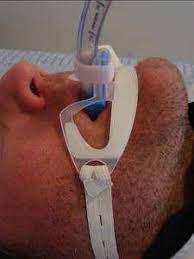 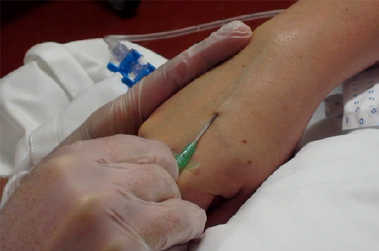 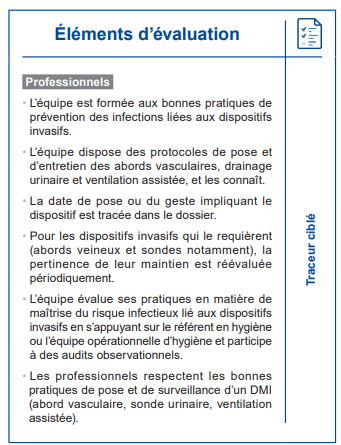 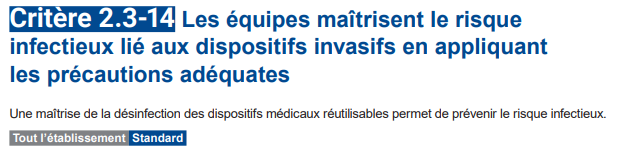 6 éléments d’évaluation
6 pour les professionnels (TC)
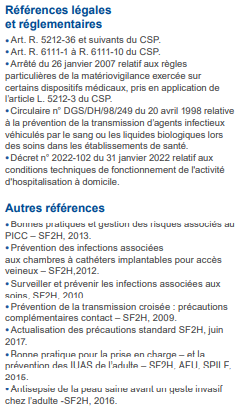 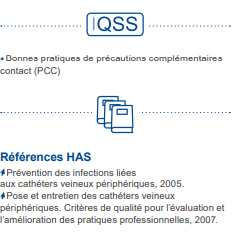 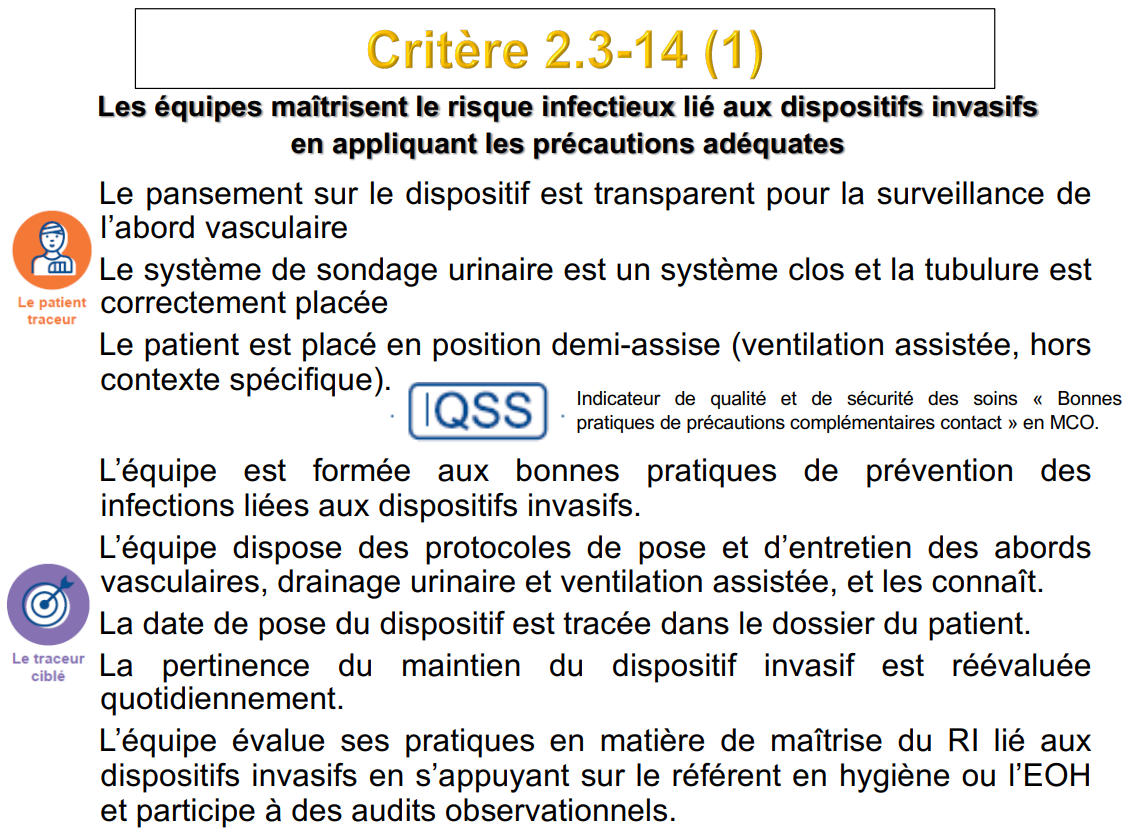 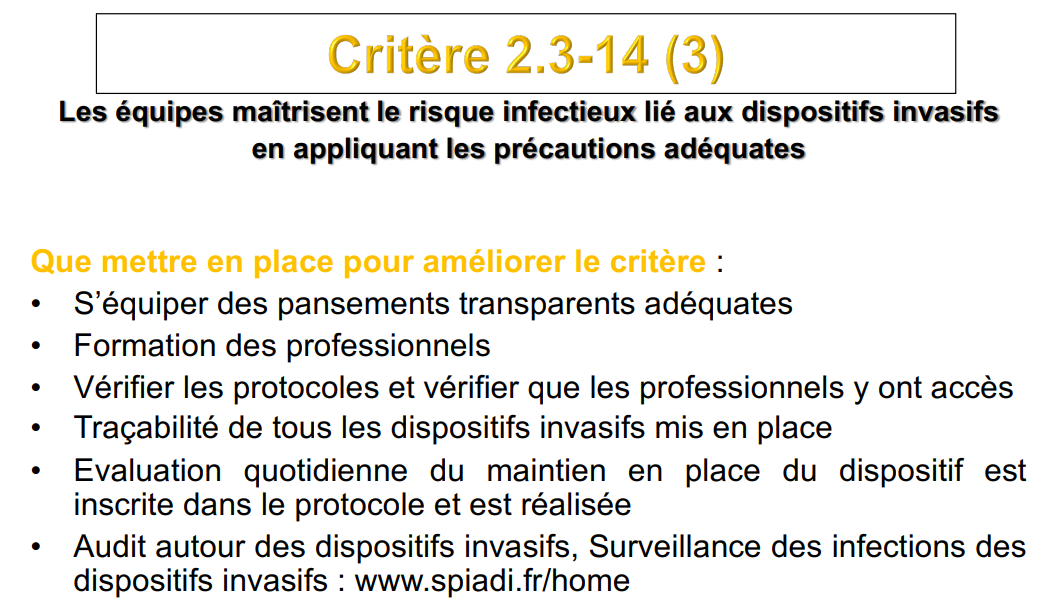 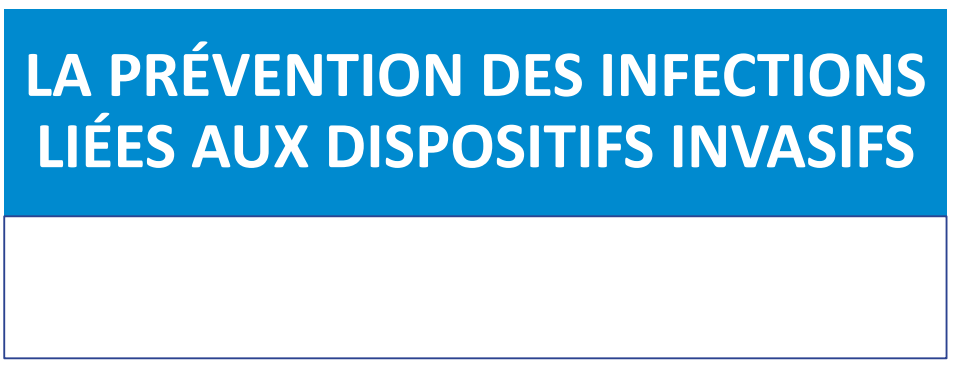 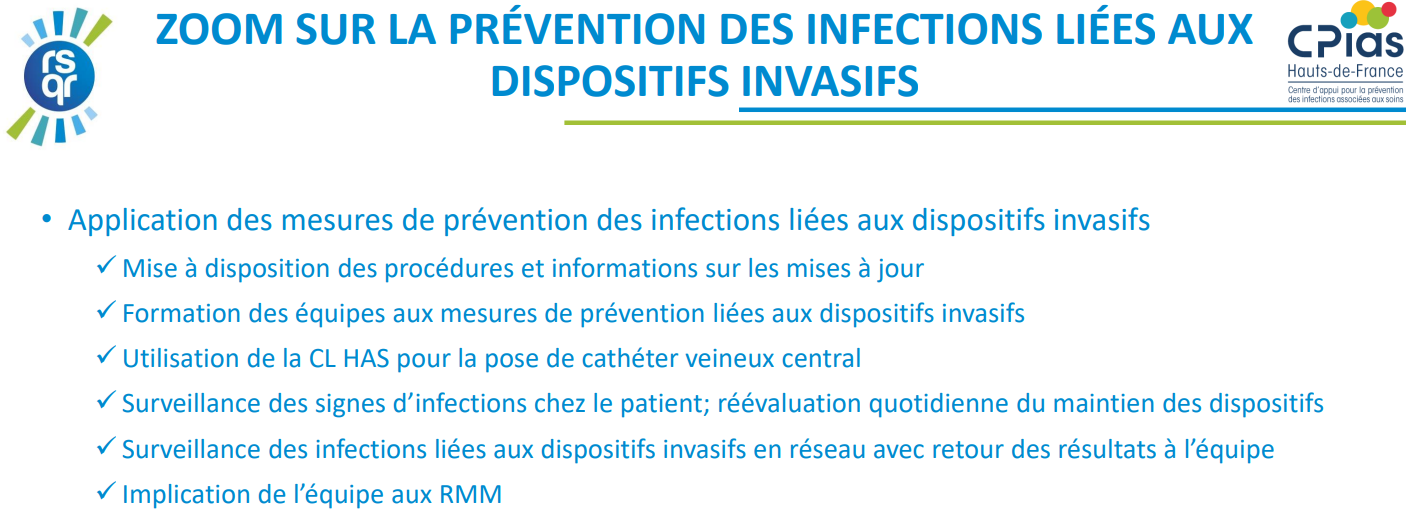 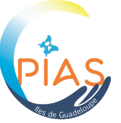 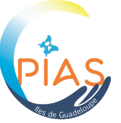 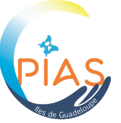 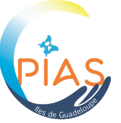 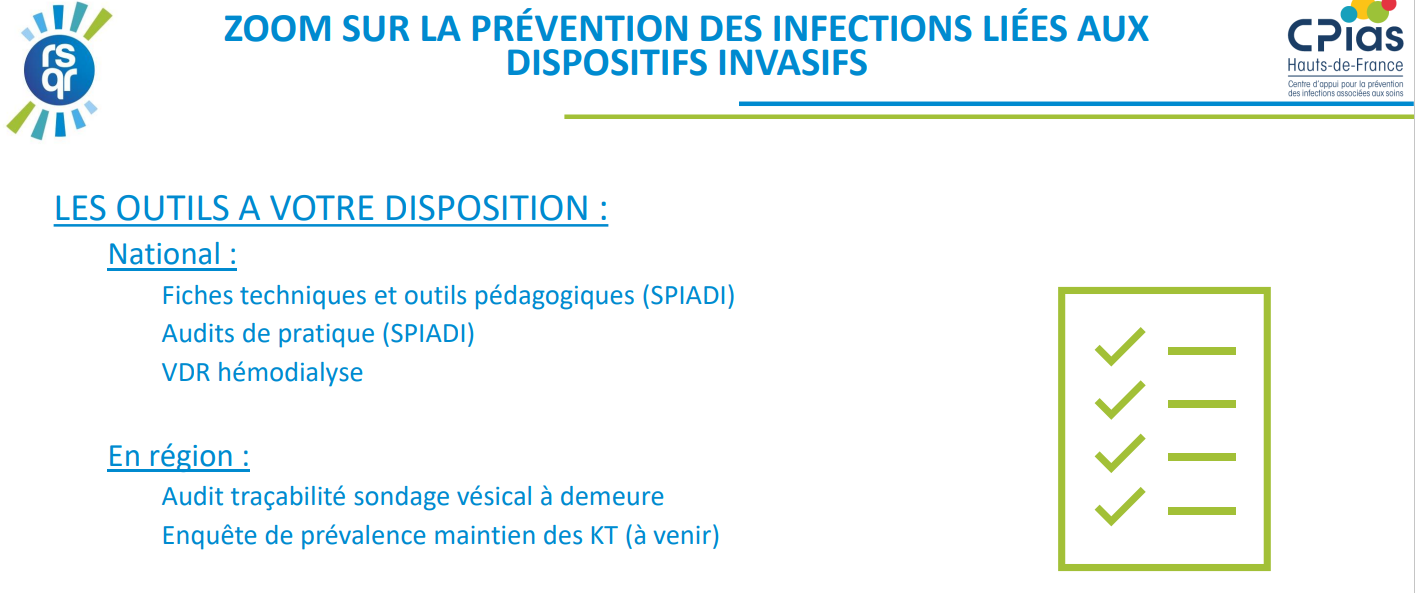 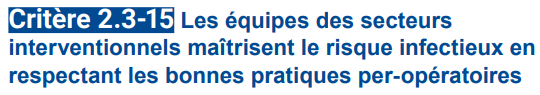 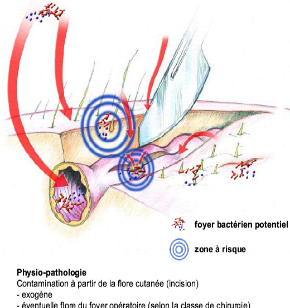 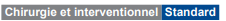 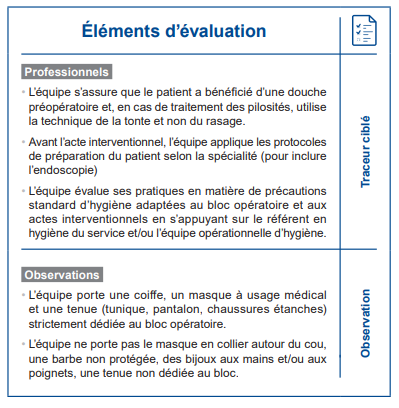 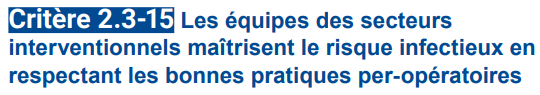 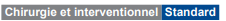 5 éléments d’évaluation

3 pour les professionnels (TC)
2 pour les observations (O)
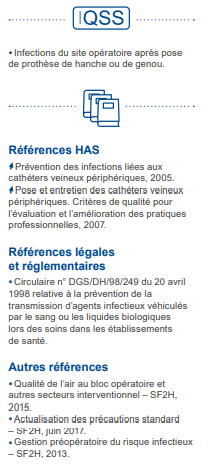 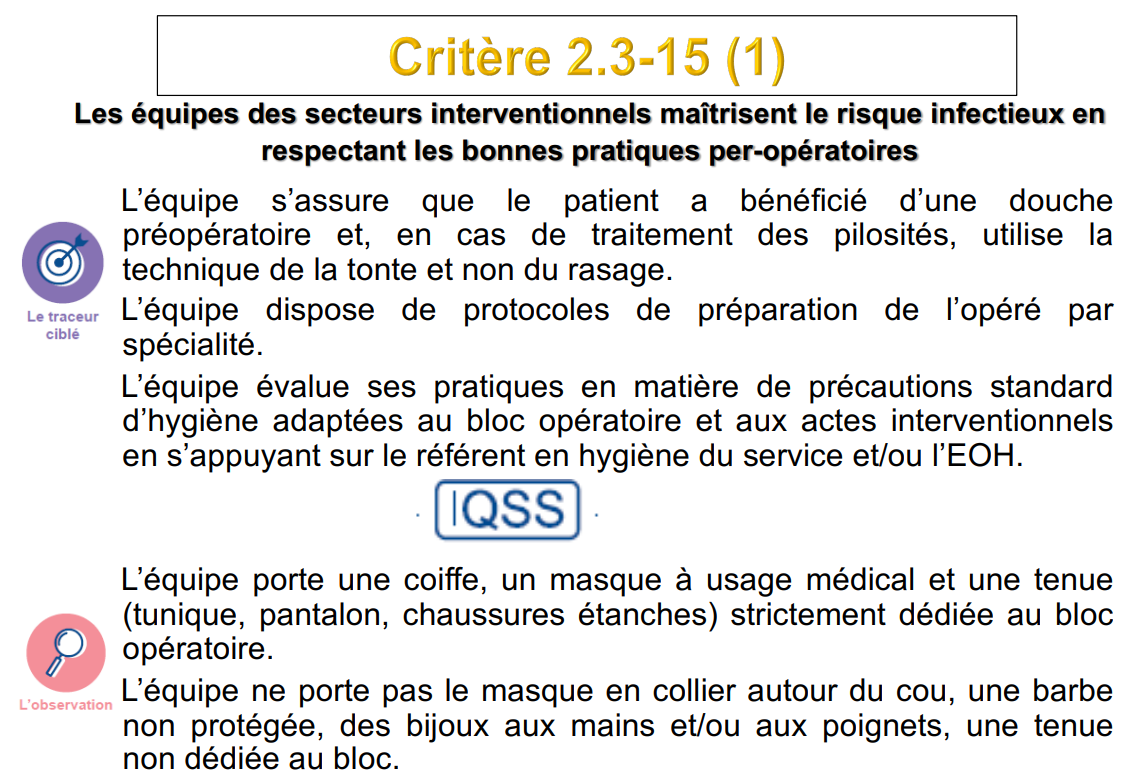 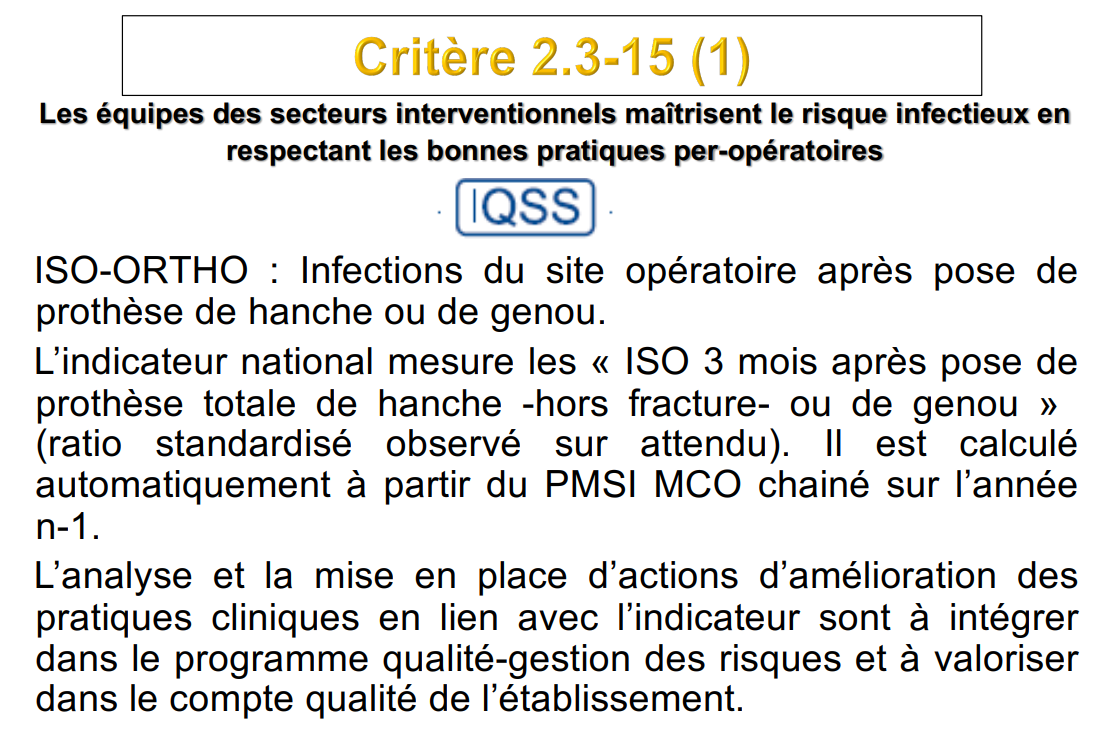 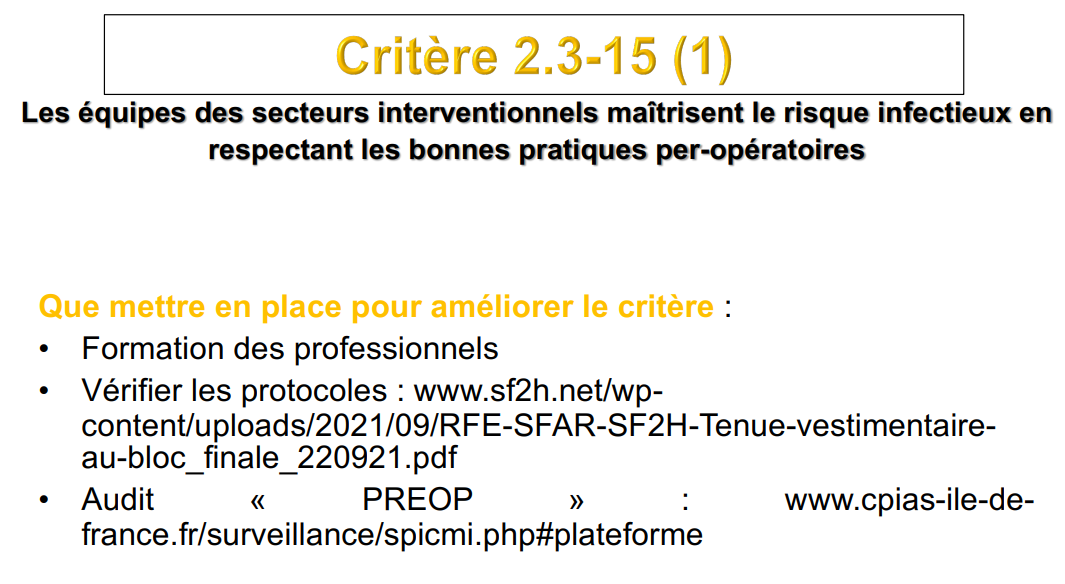 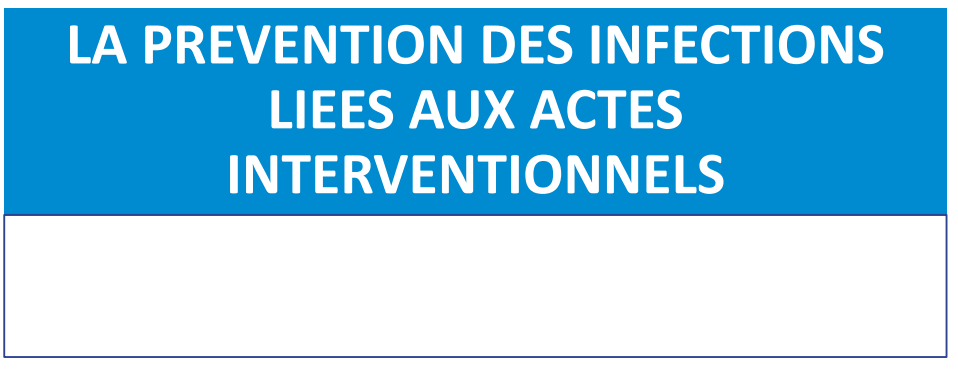 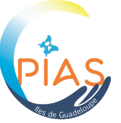 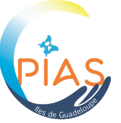 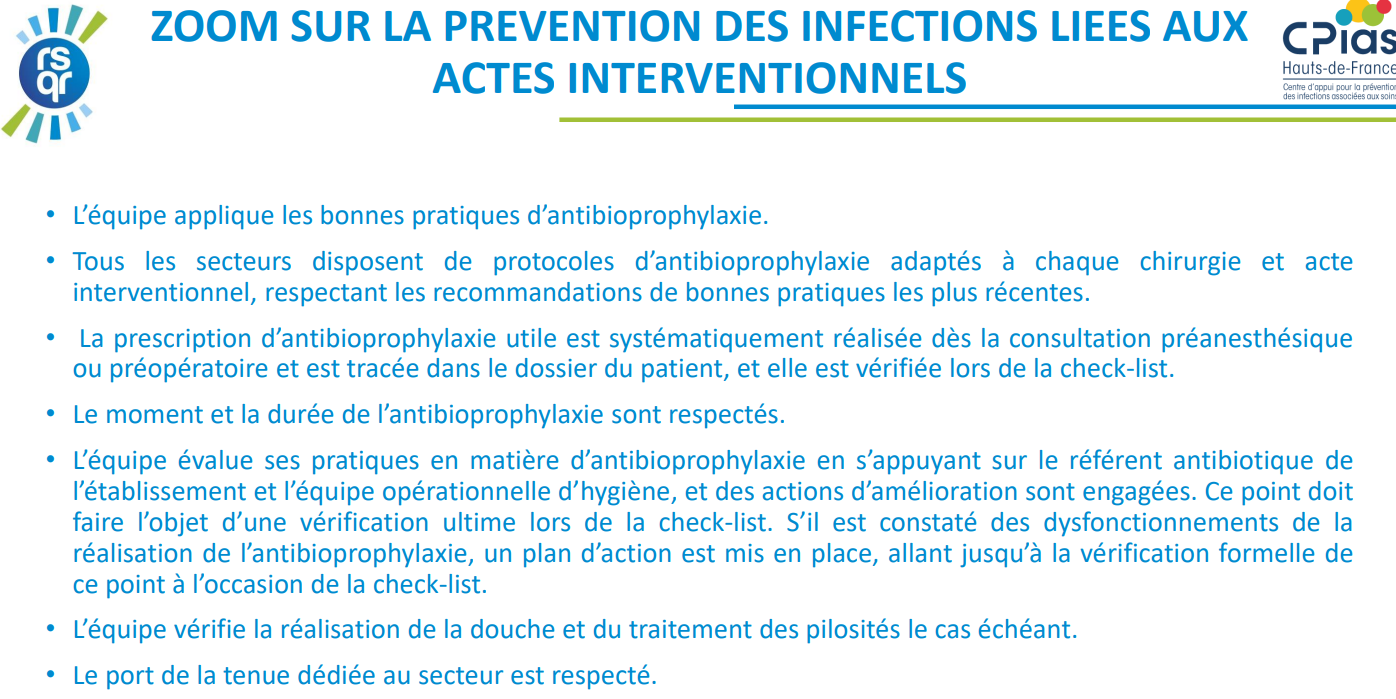 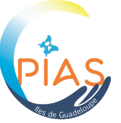 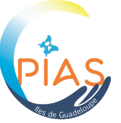 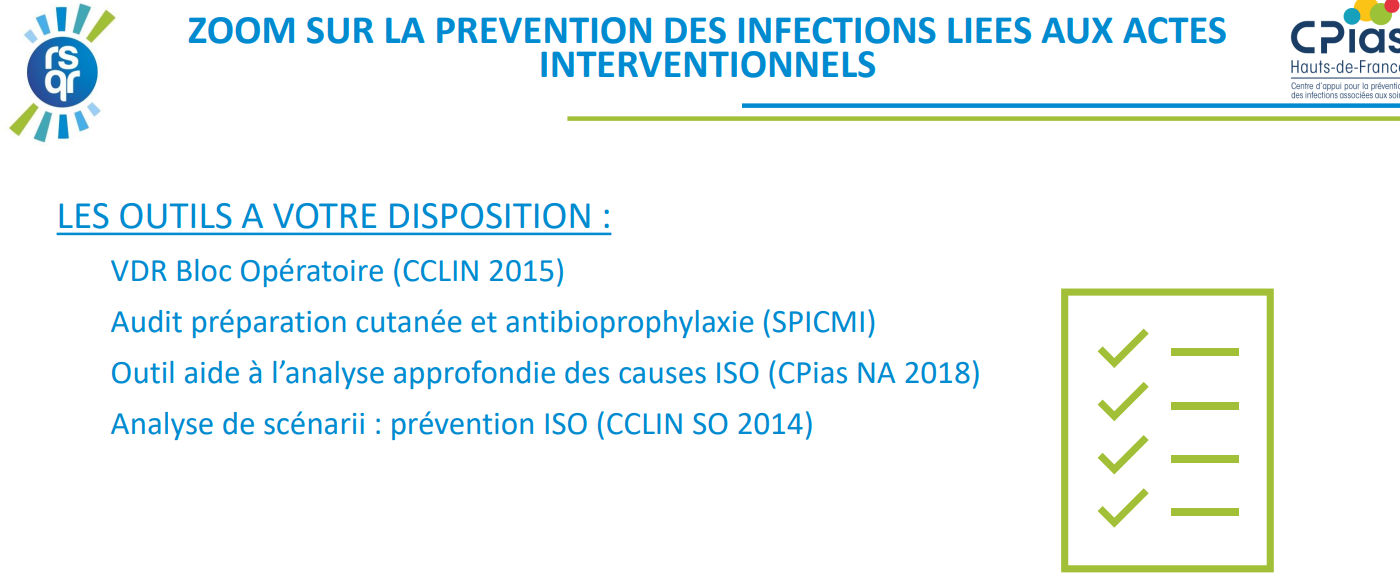 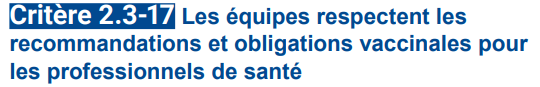 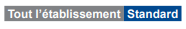 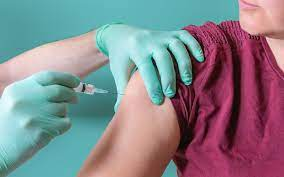 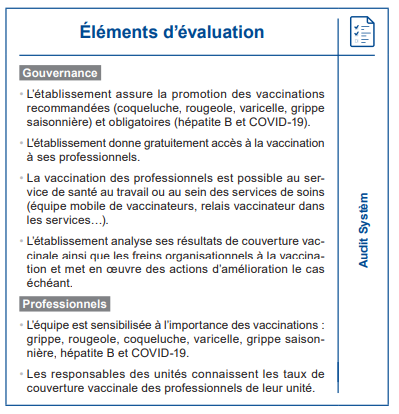 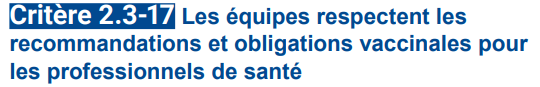 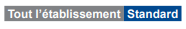 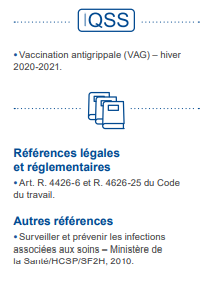 6 éléments d’évaluation

4 pour la gouvernance (AS)

2 pour les professionnels (AS)
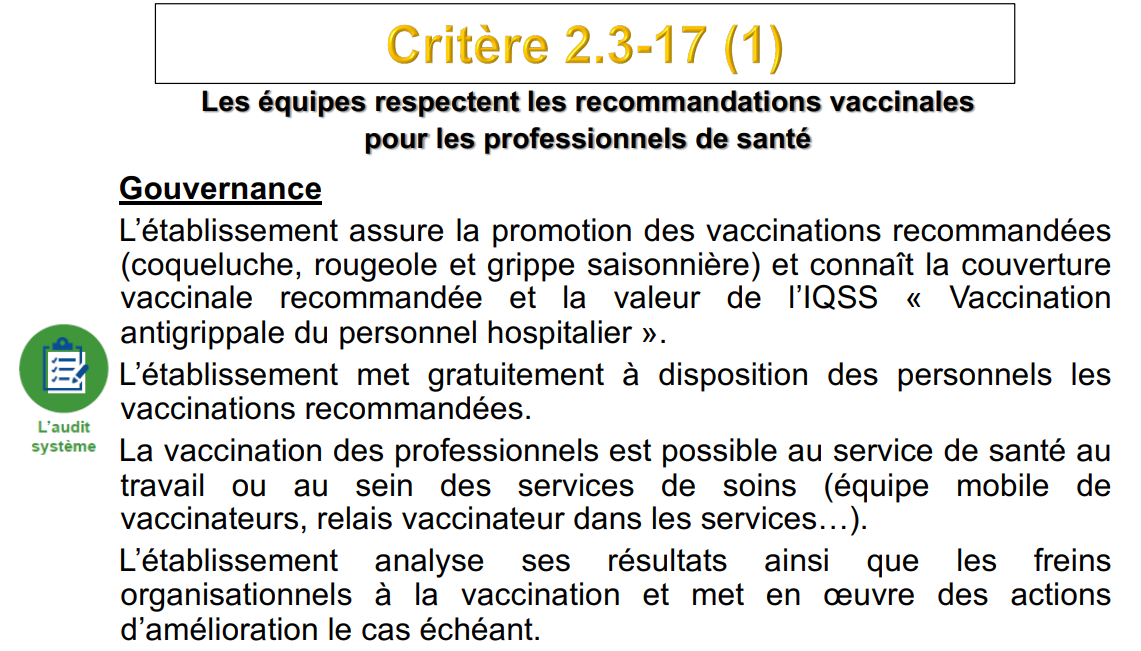 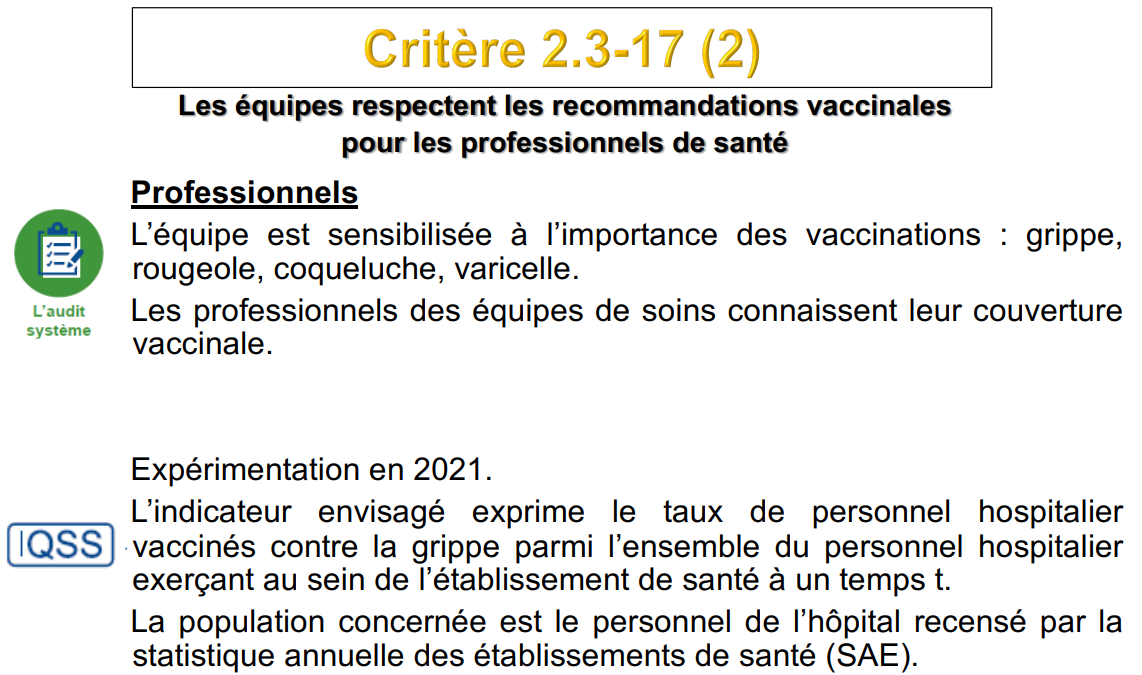 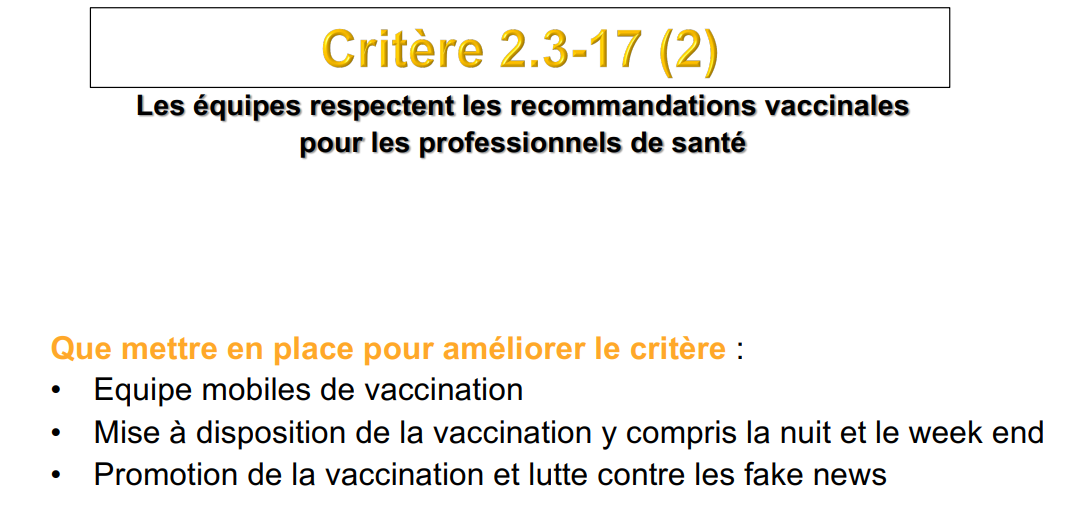 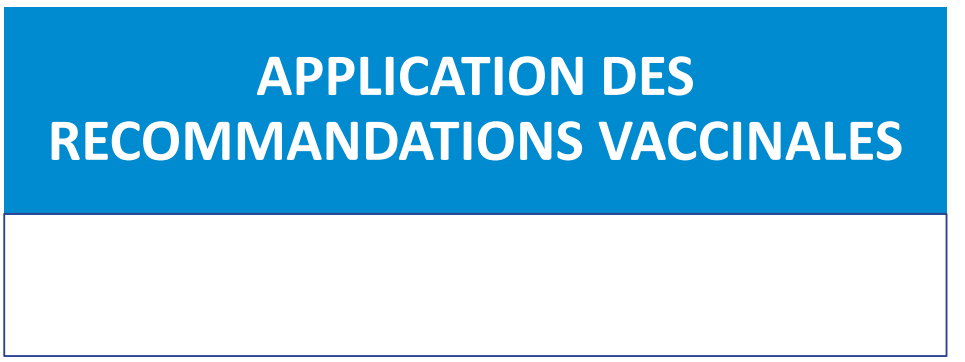 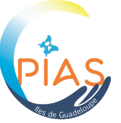 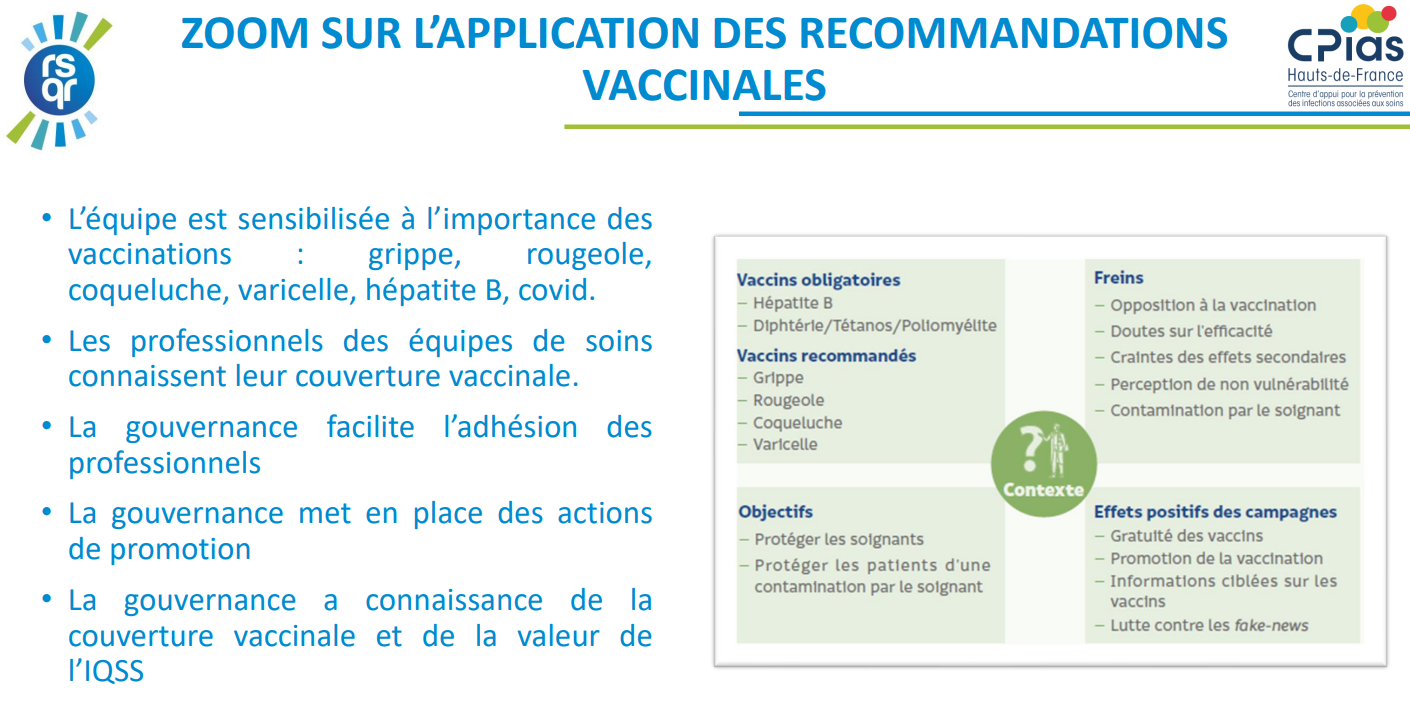 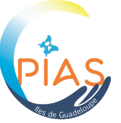 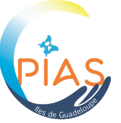 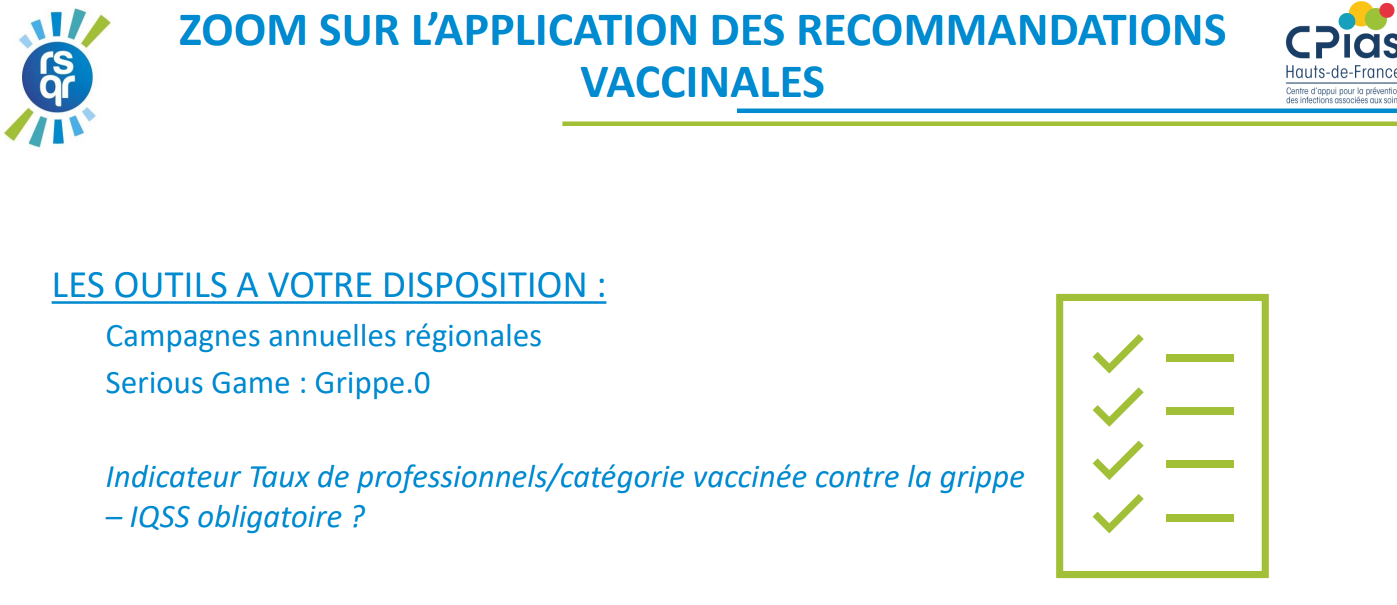 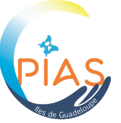 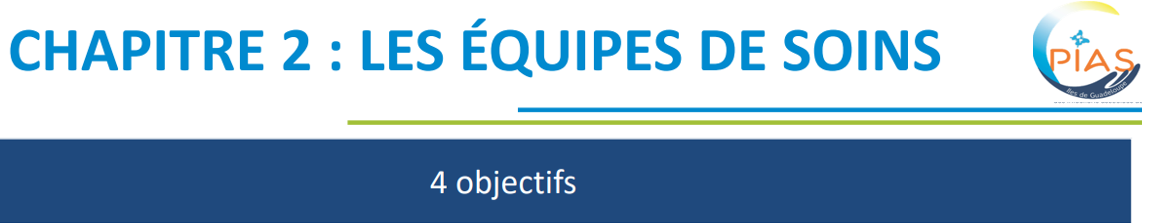 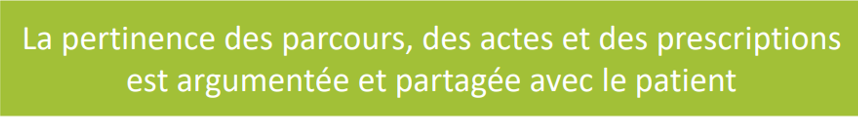 2.1
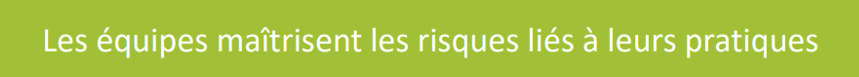 2.3
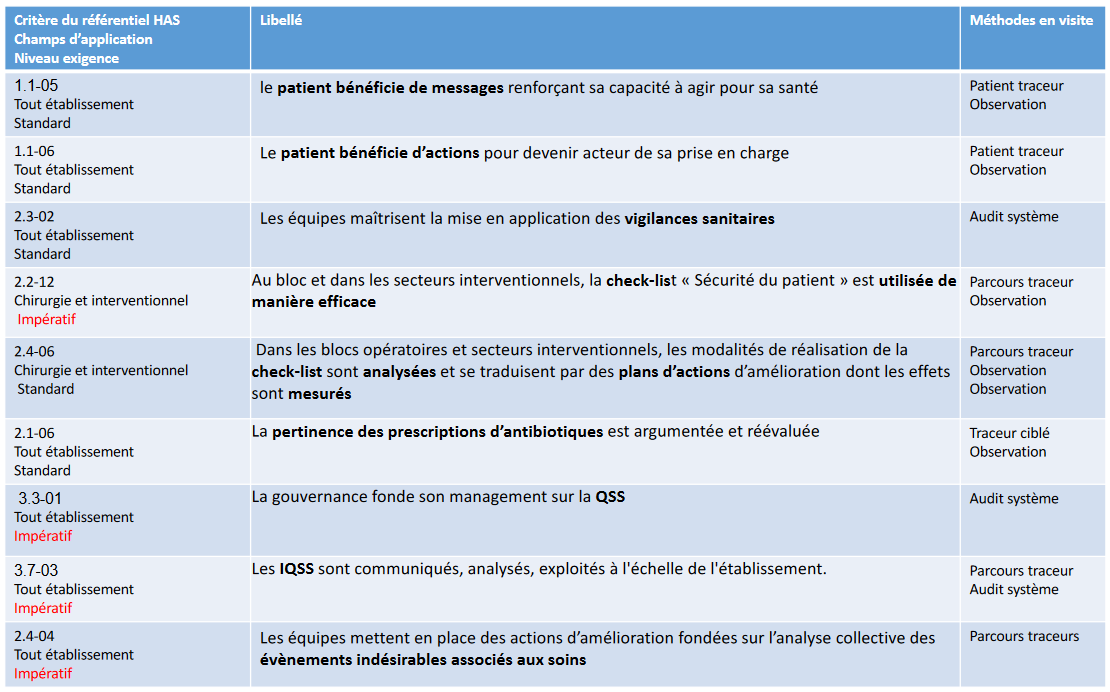 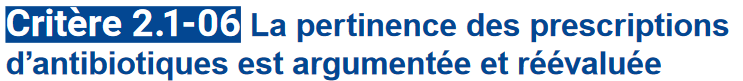 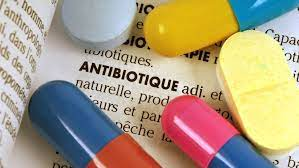 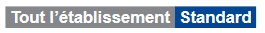 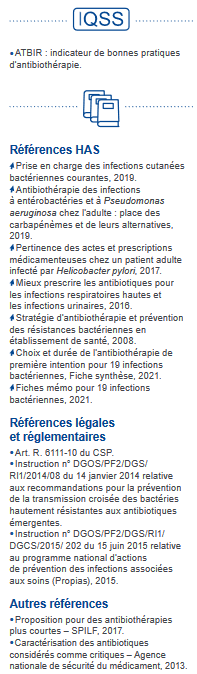 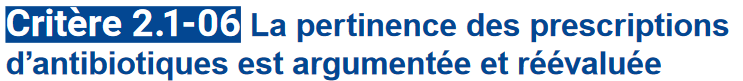 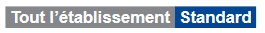 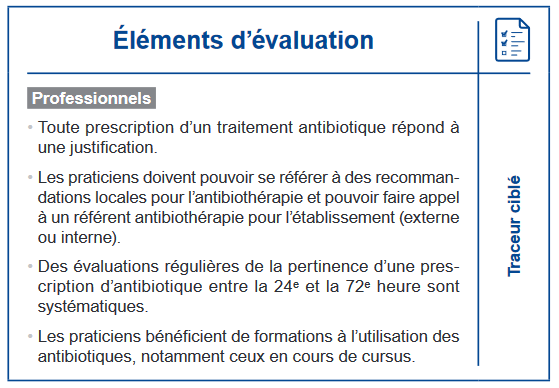 Le respect des recommandations de bonnes pratiques d’antibiothérapie par les équipes est indispensable pour lutter contre l’antibiorésistance. 

La réévaluation de l’antibiothérapie entre la 24e heure et la 72e heure est systématique. 

Toute prescription d’un traitement antibiotique répond à une justification.
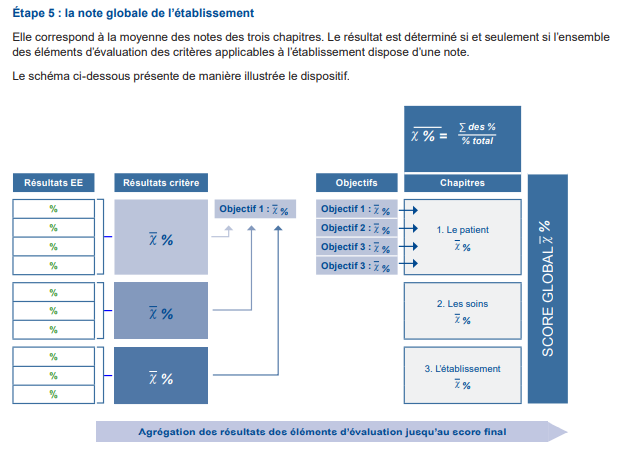 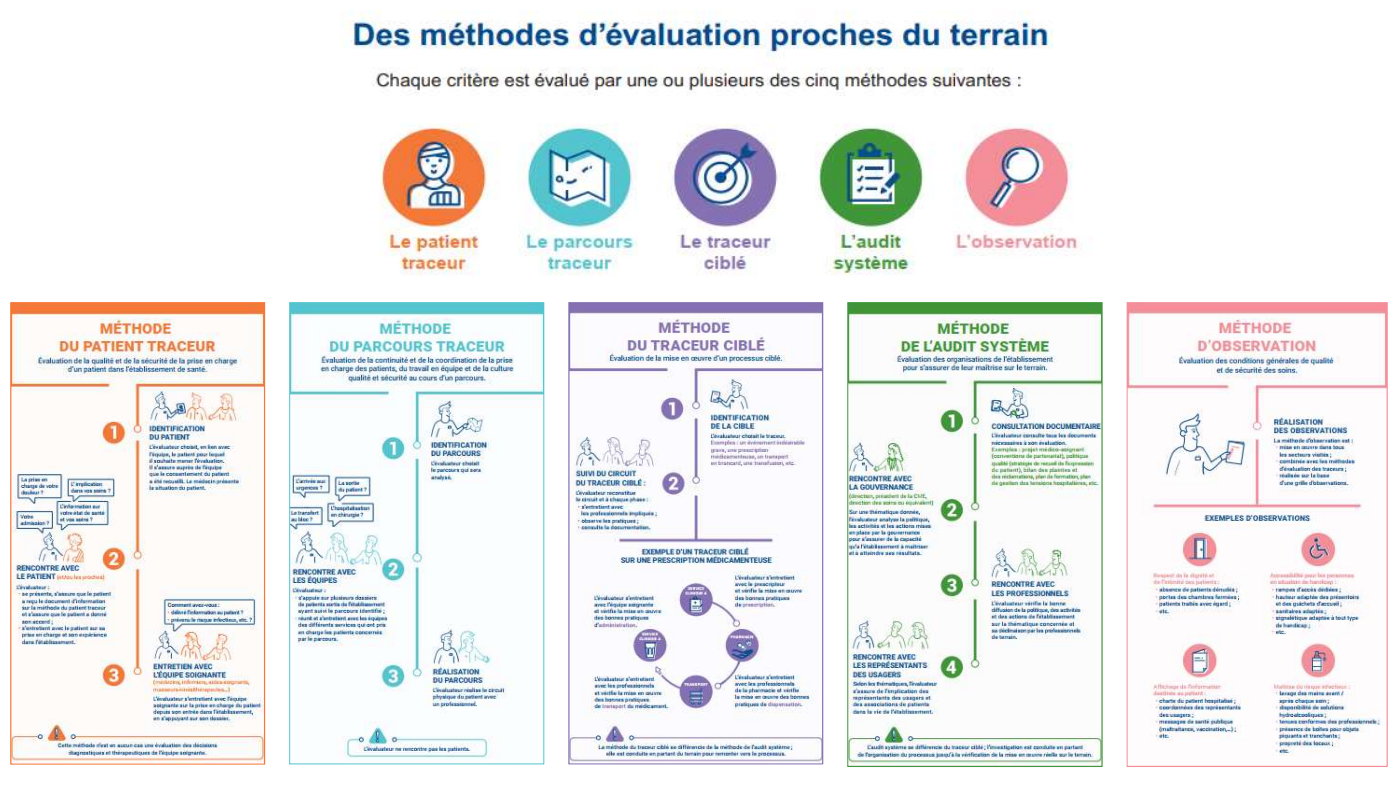 En mode projet
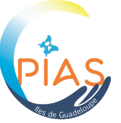 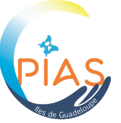 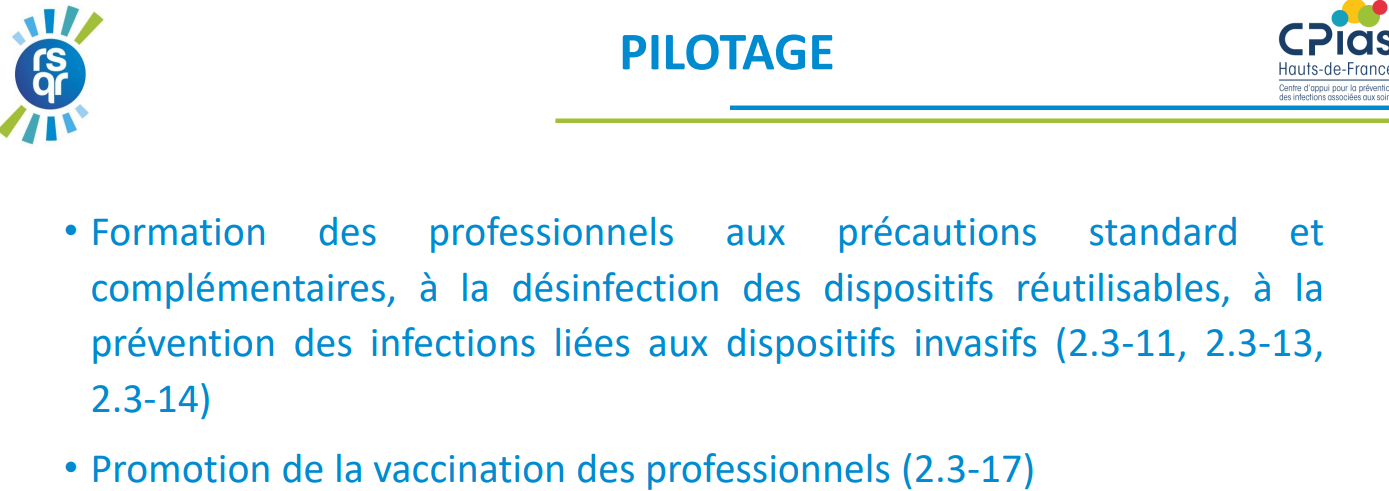 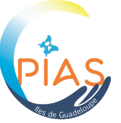 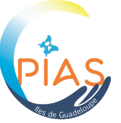 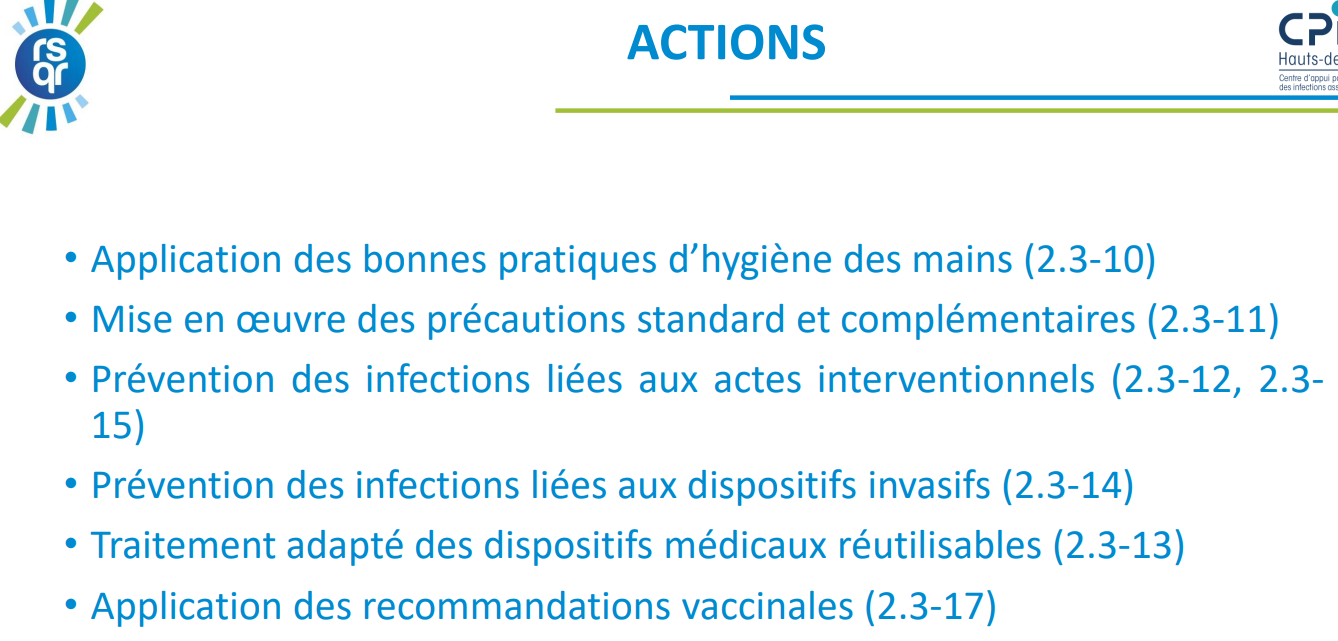 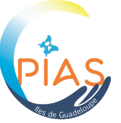 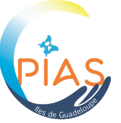 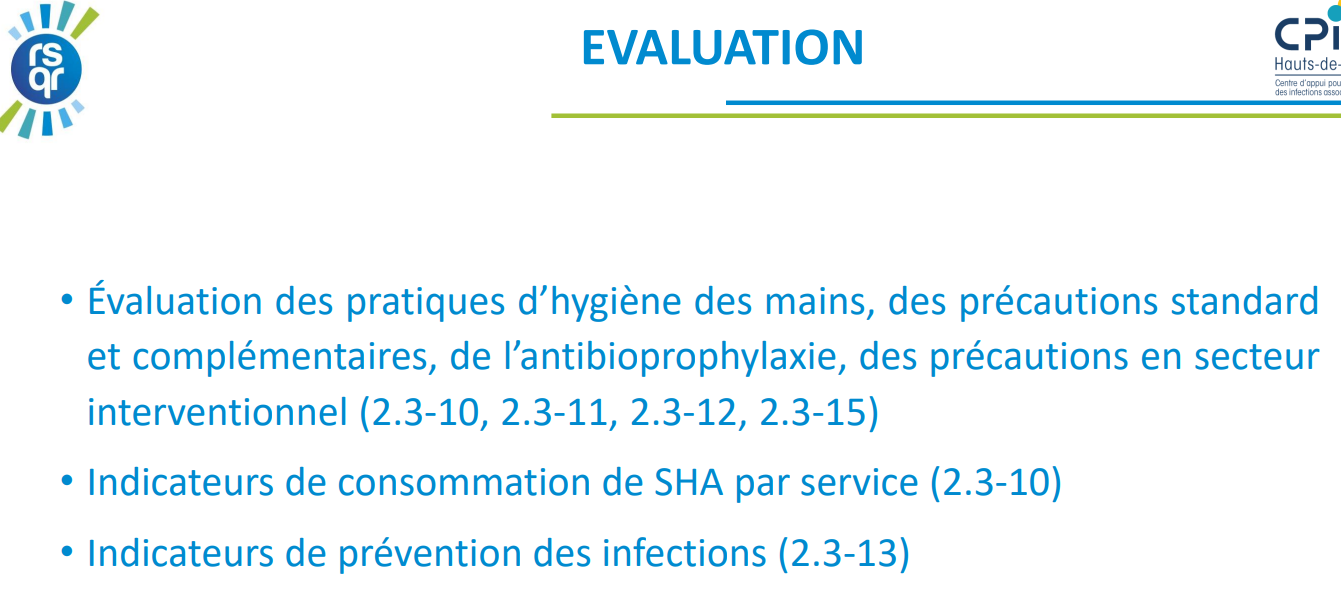 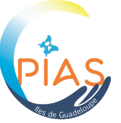 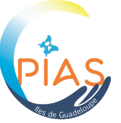 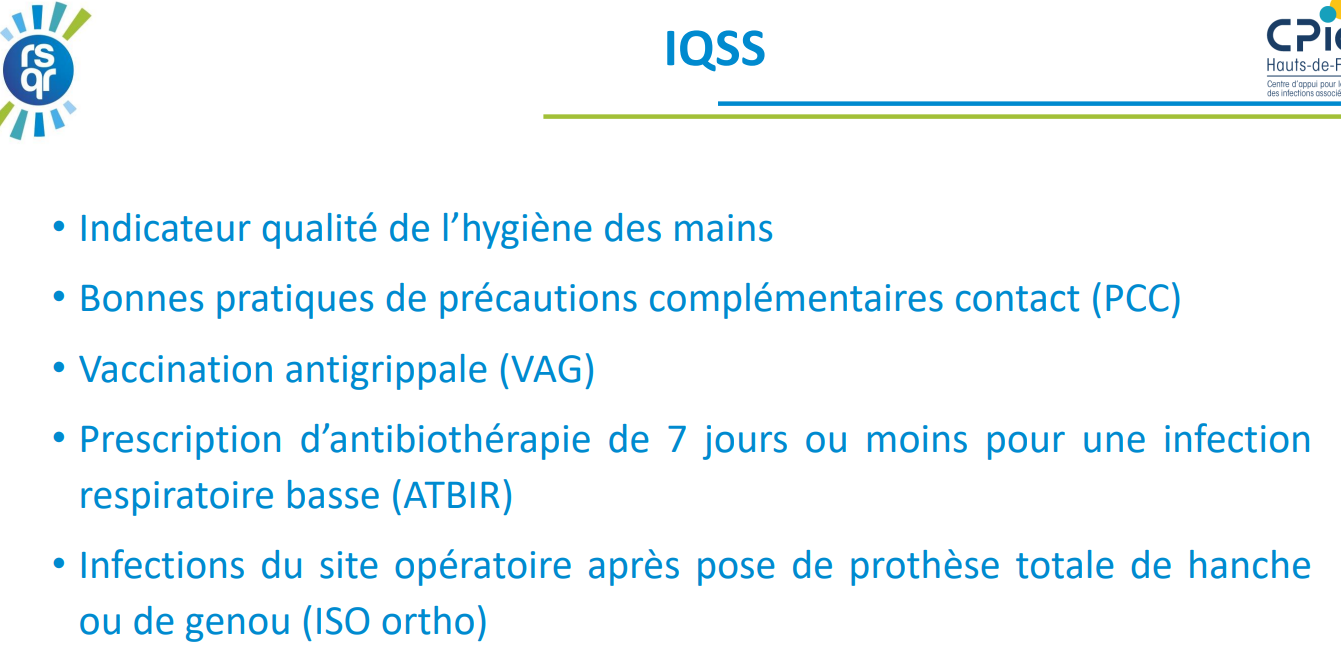 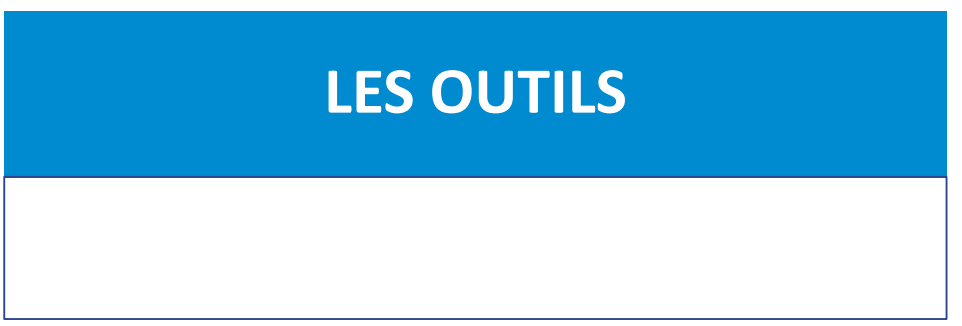 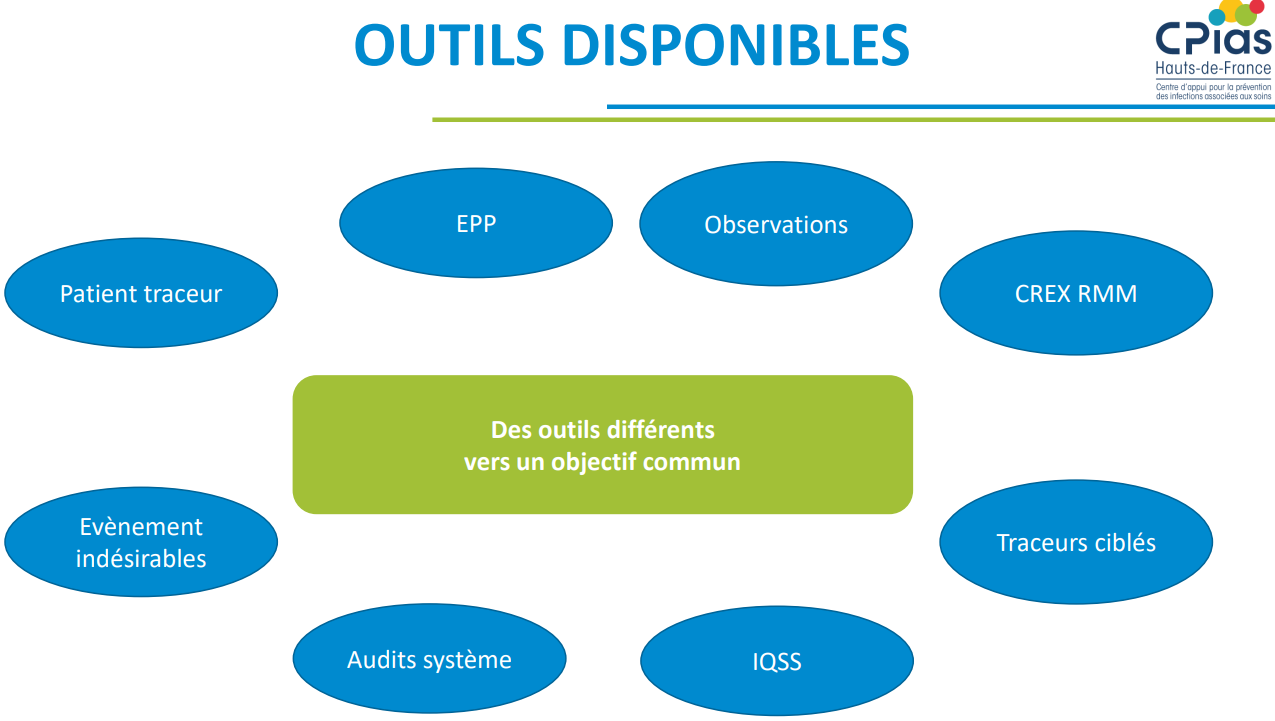 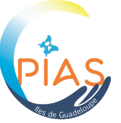 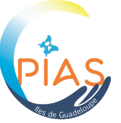 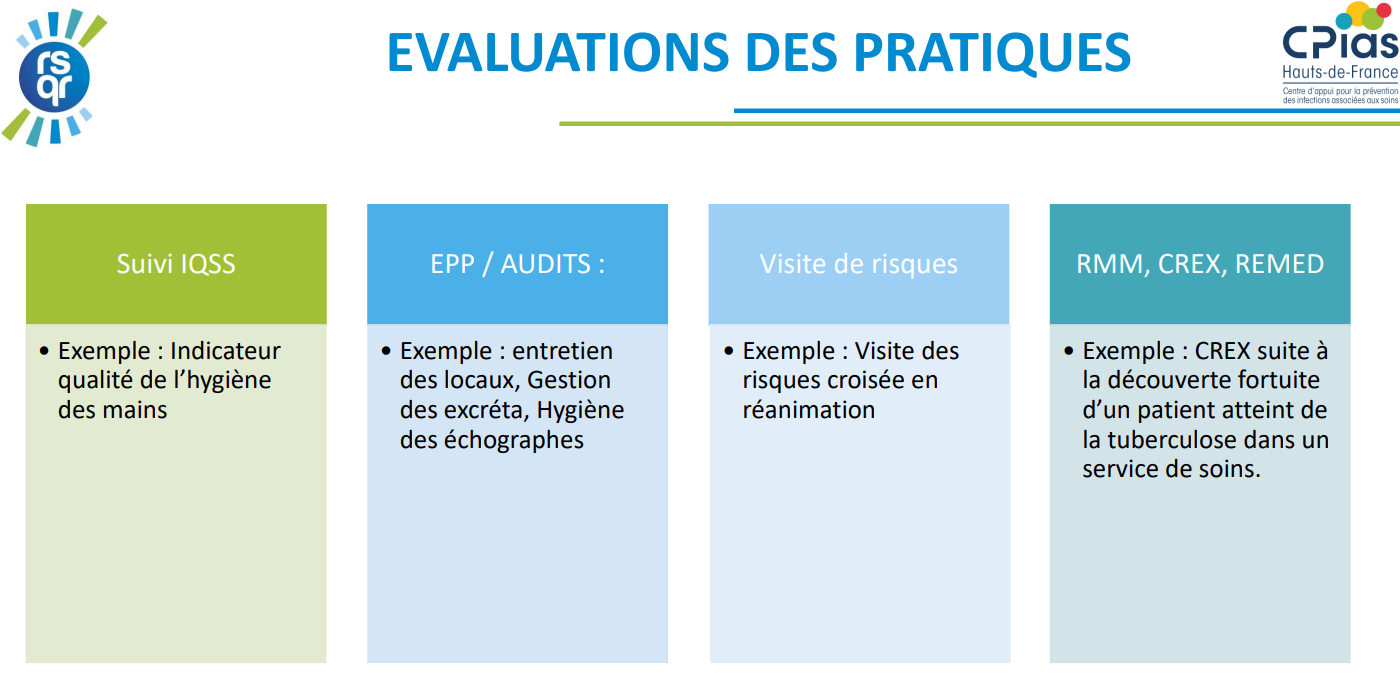 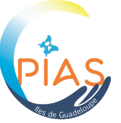 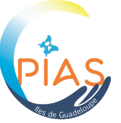 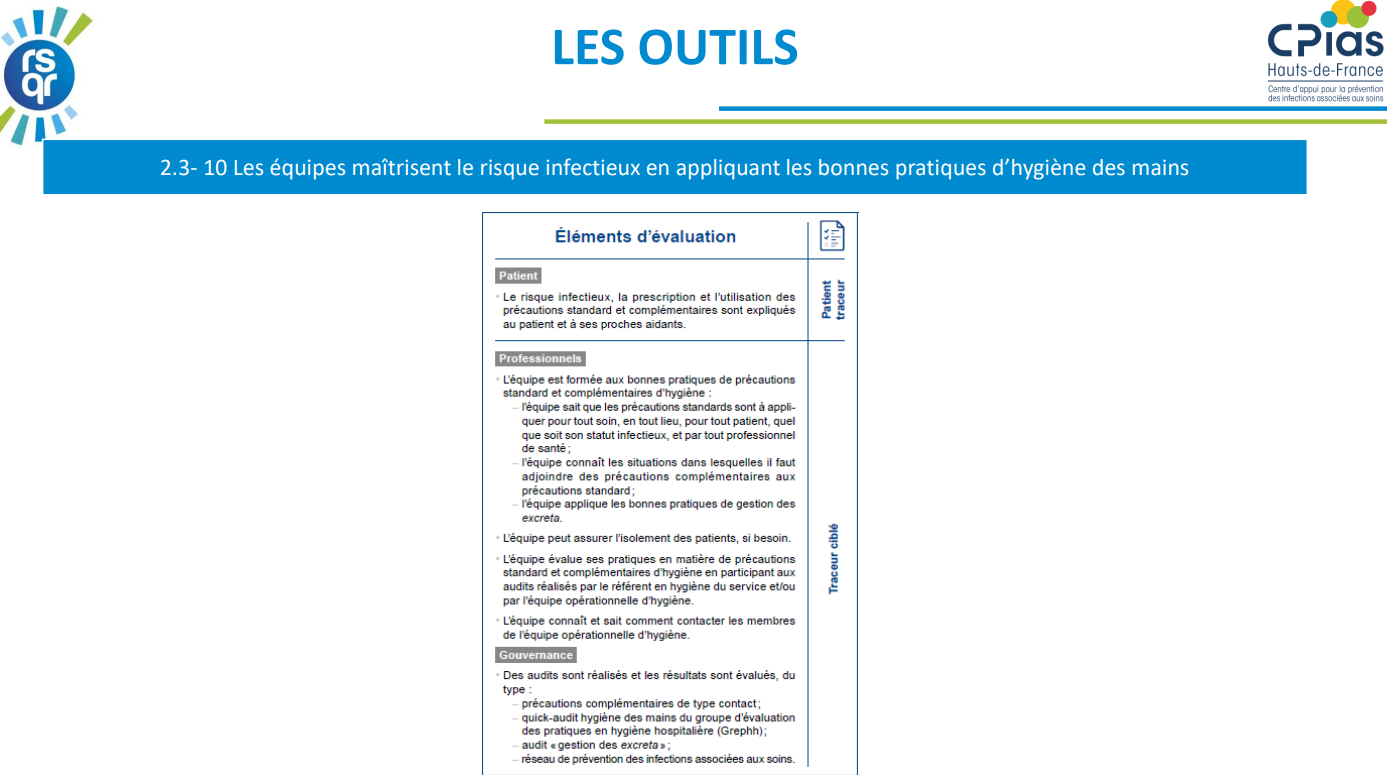 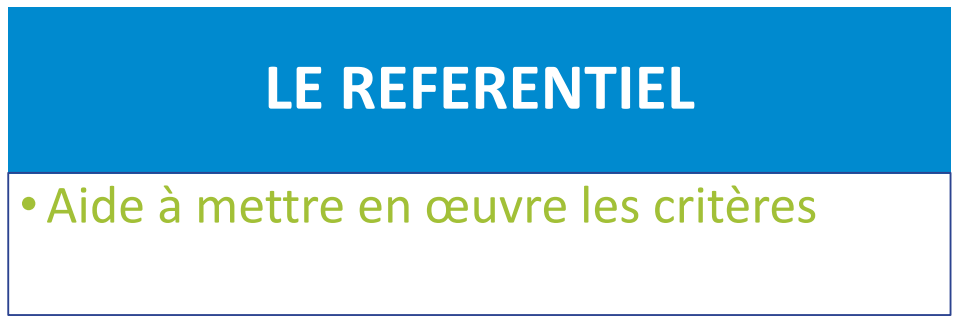 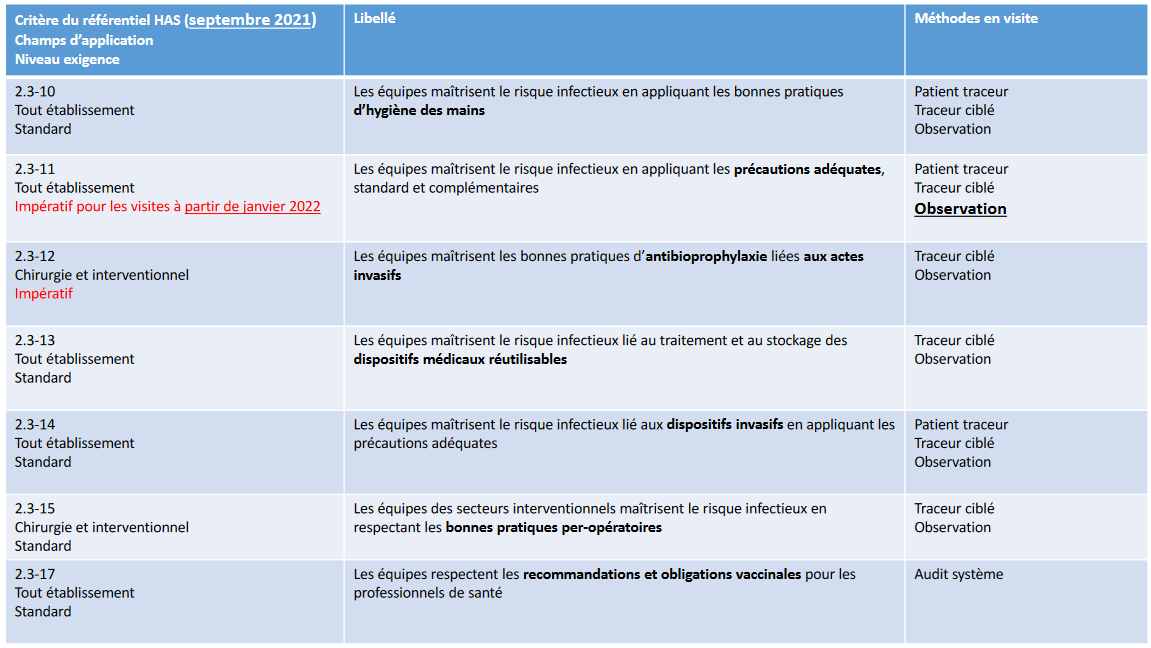 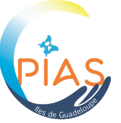 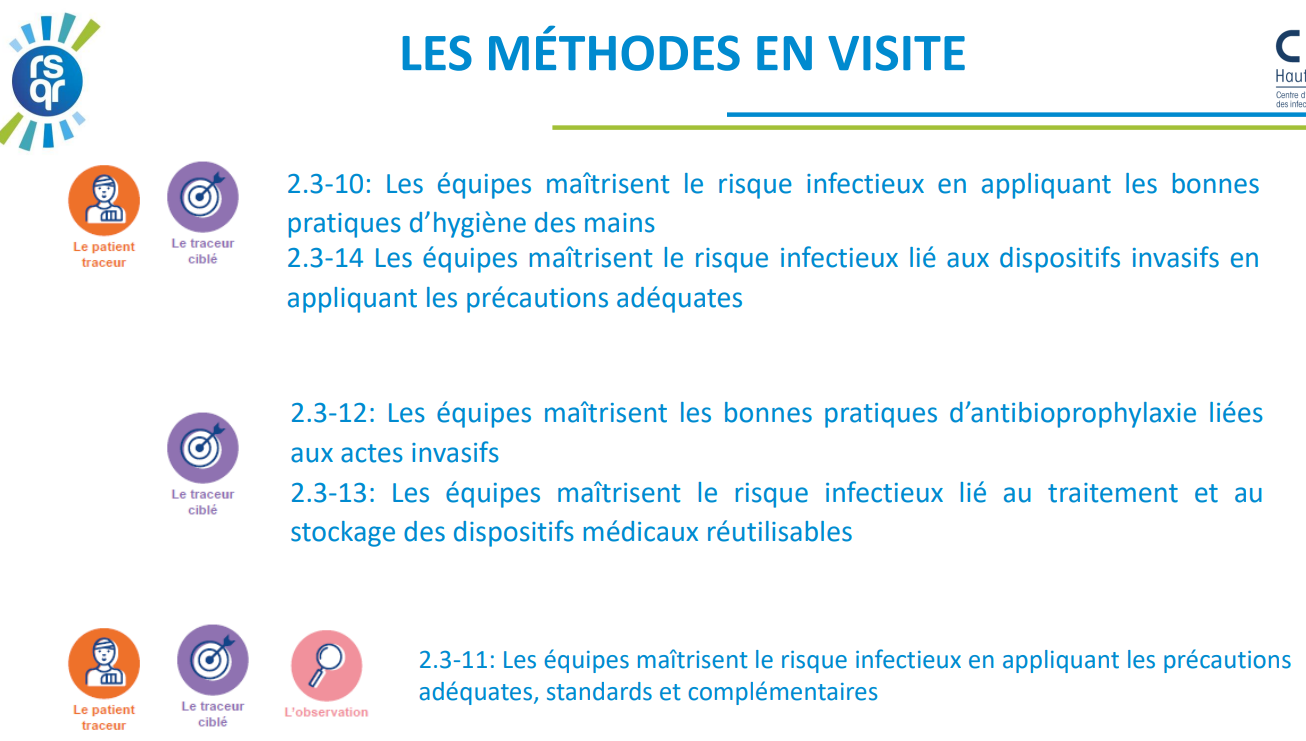 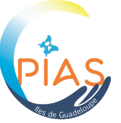 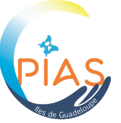 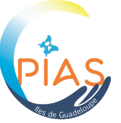 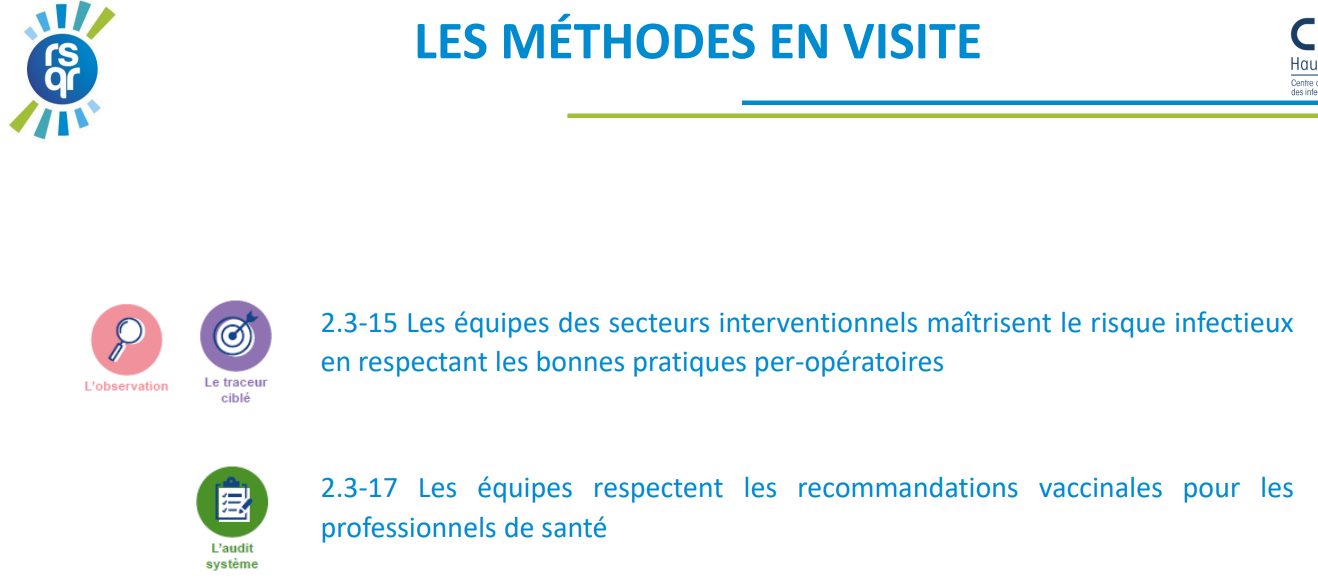 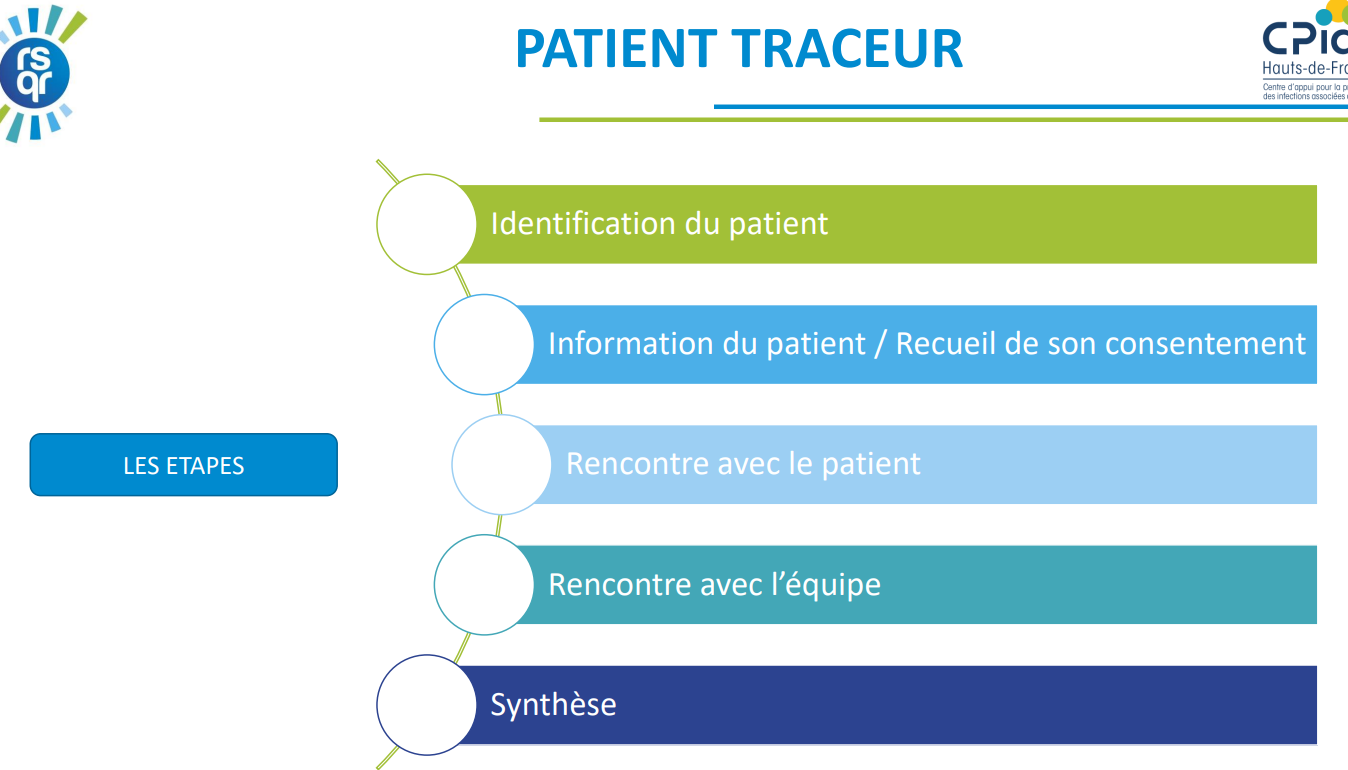 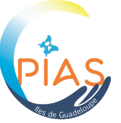 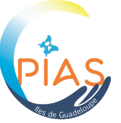 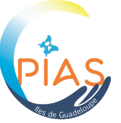 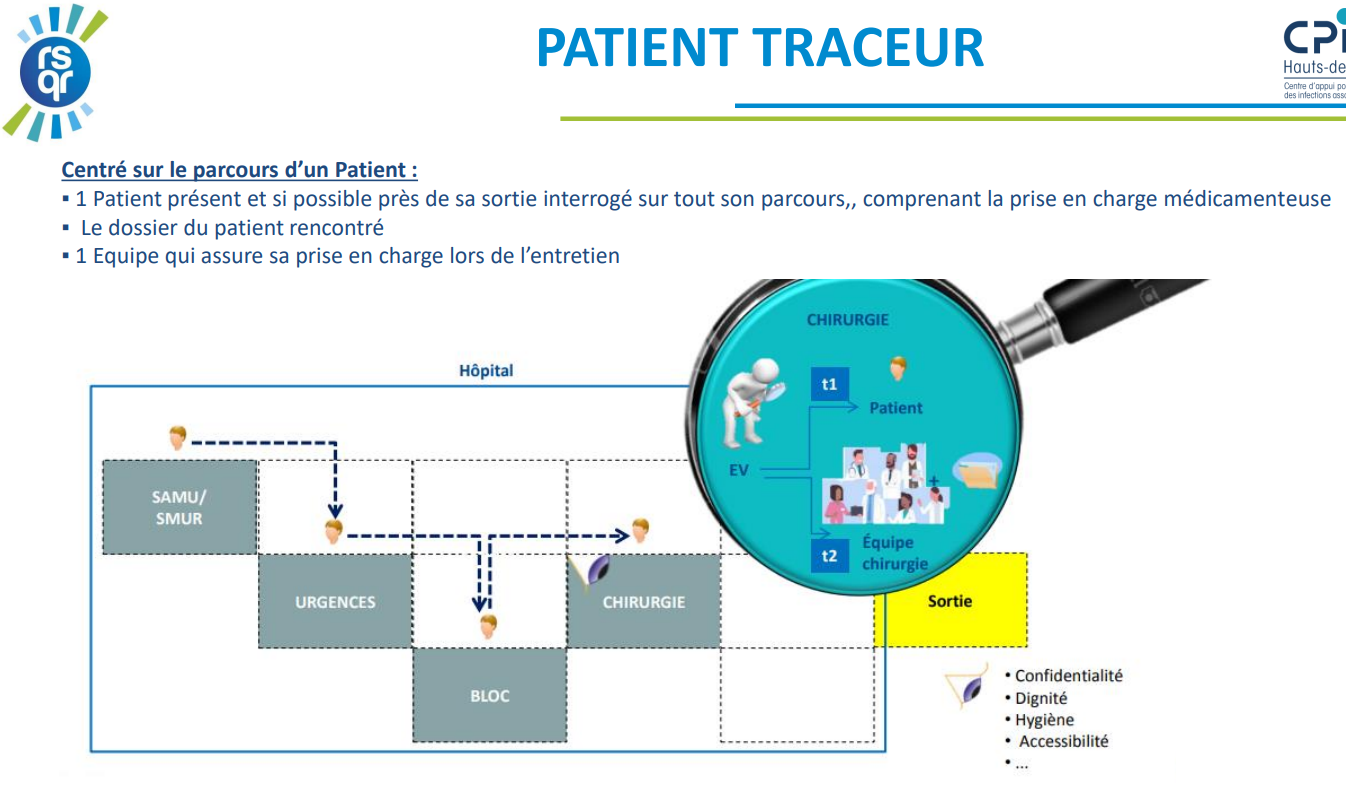 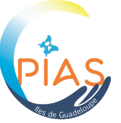 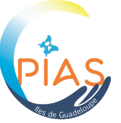 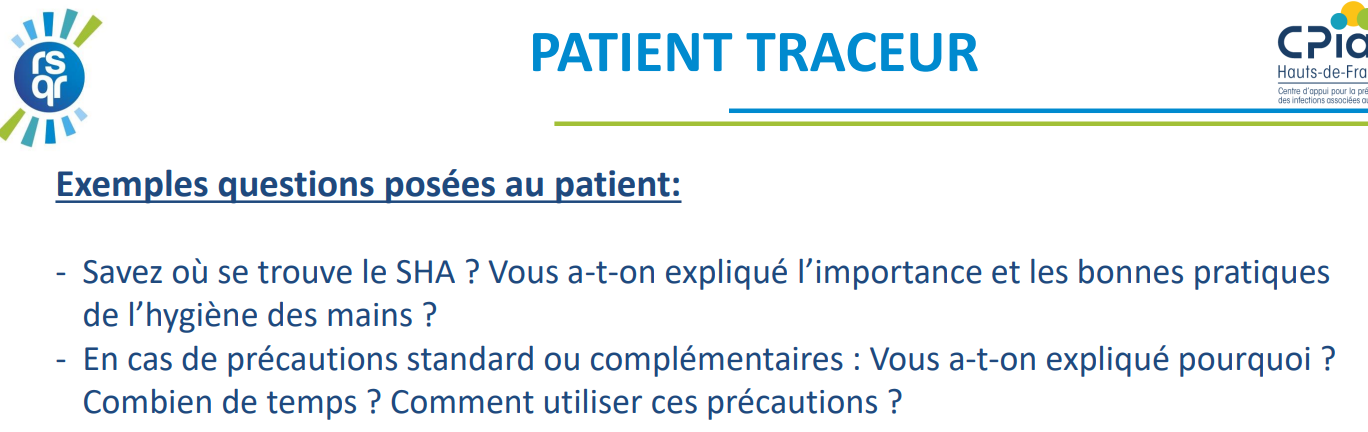 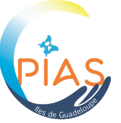 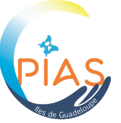 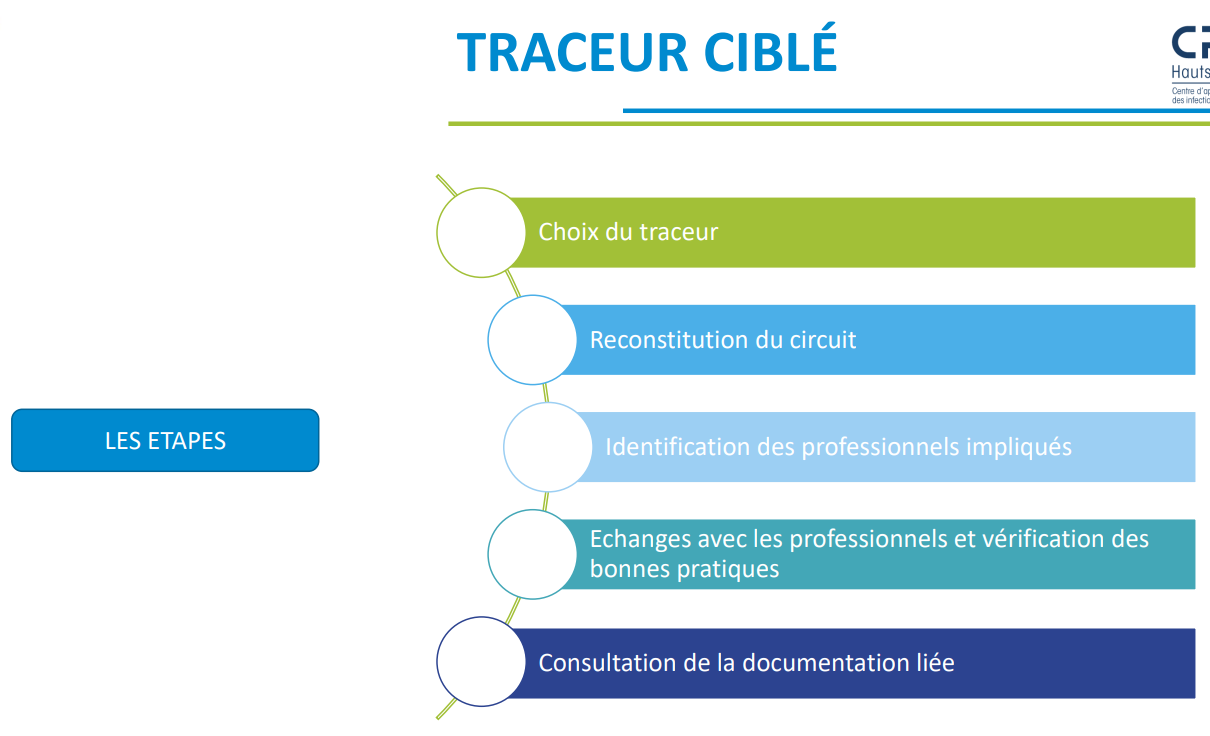 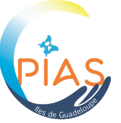 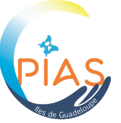 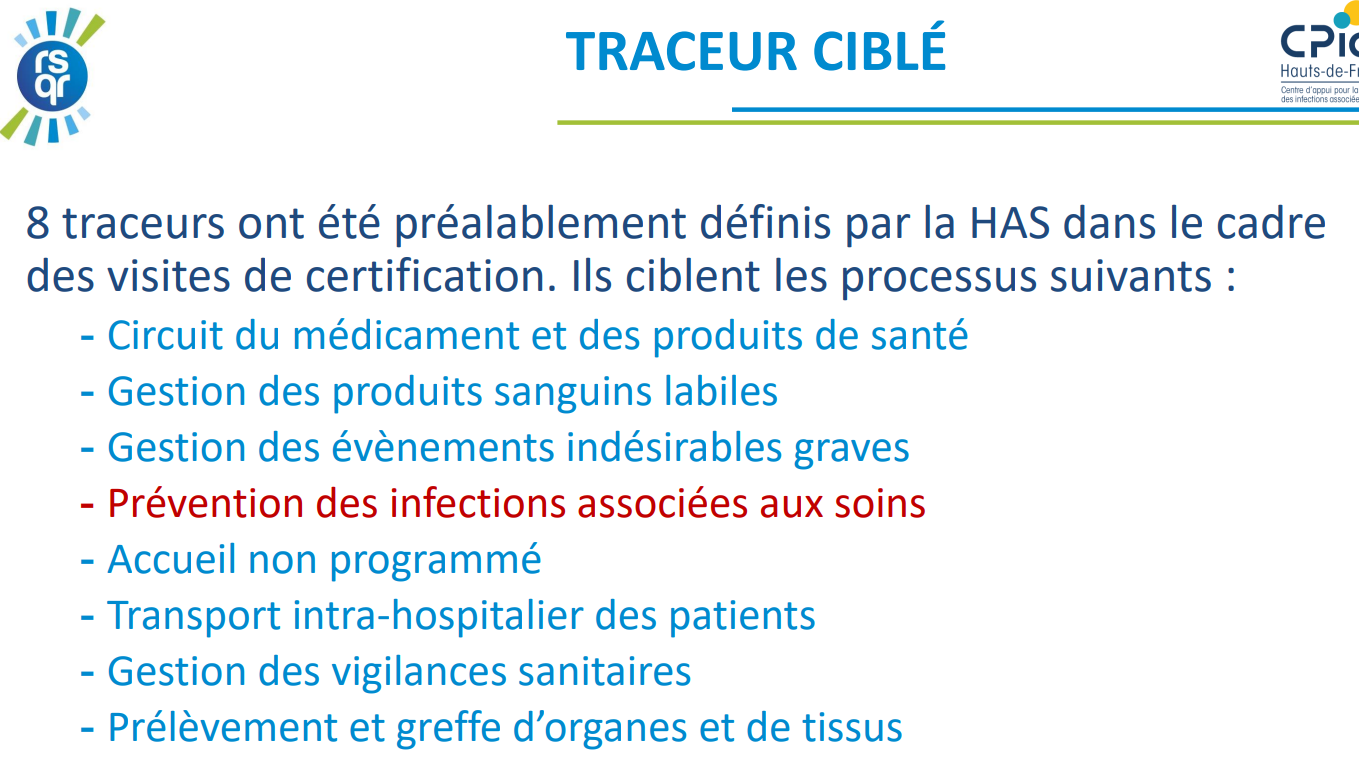 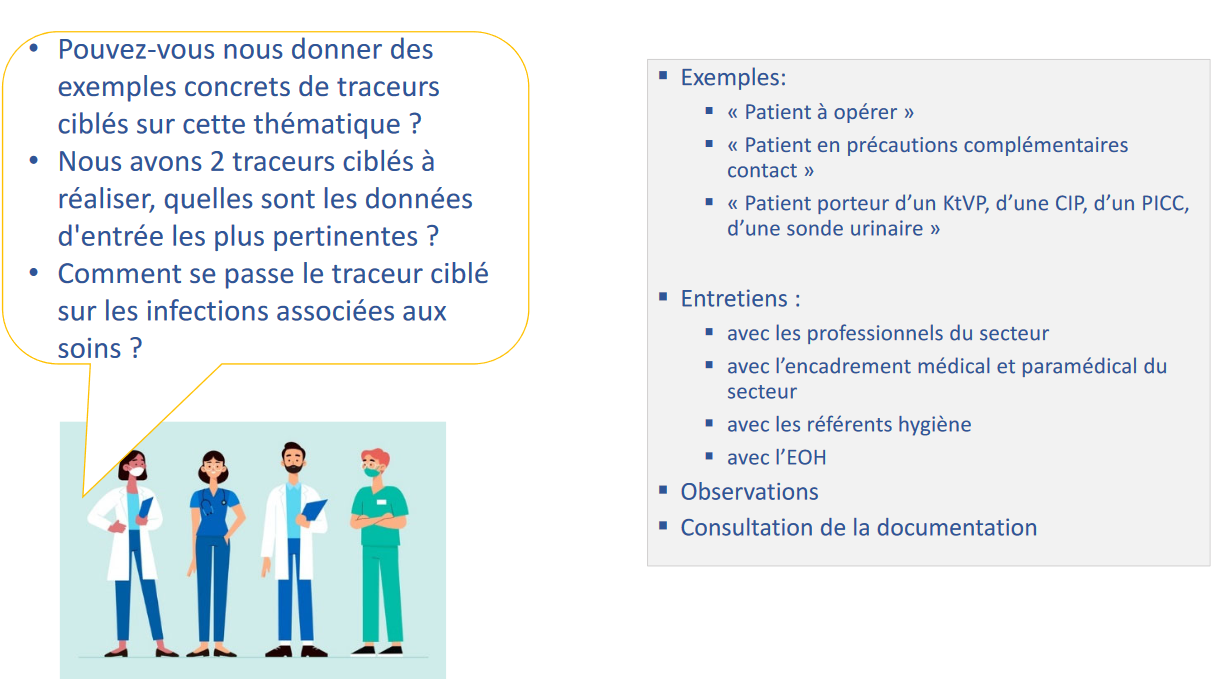 Les éléments d’évaluation des critères concernant la prévention des IAS dans l’objectif les soignants maîtrisent les risques liés à leurs pratiques
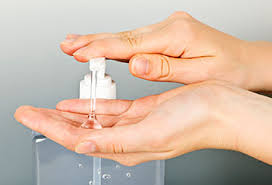 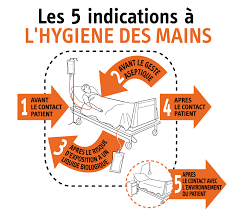 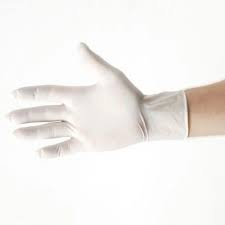 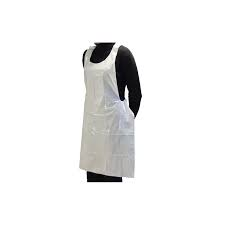 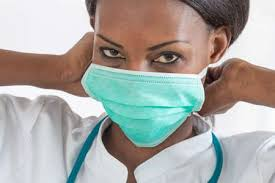 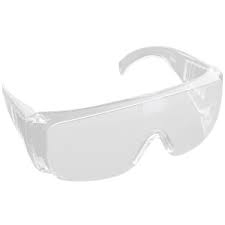 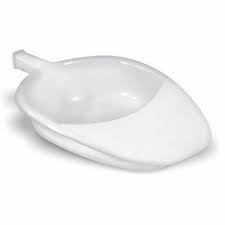 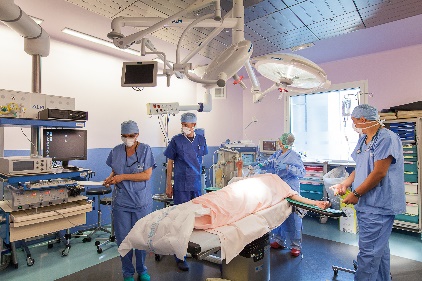 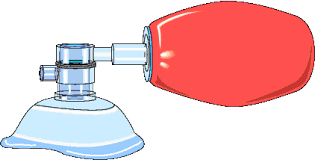 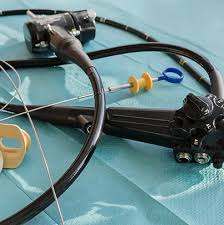 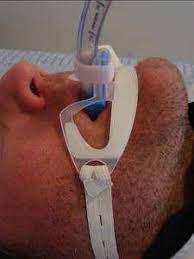 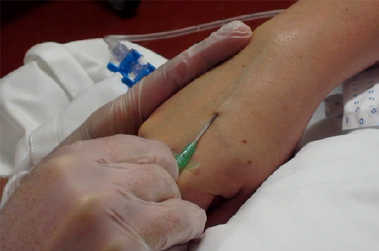 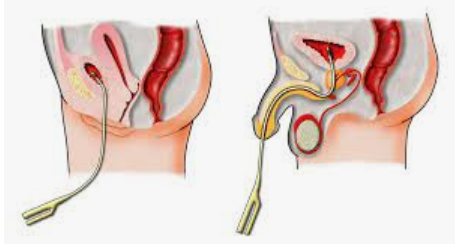 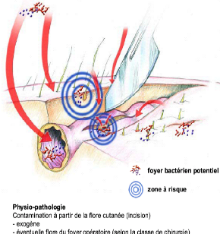 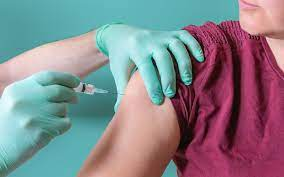